IL CORSO
Bibliografia d’esame
A. Fumagalli, L’adattamento da letteratura a cinema – Volume I. Teoria e pratica, Audino, Roma 2020.
A. Fumagalli, L’adattamento da letteratura a cinema – Volume II. Analisi di casi esemplari, Audino, Roma 2020.
G. Koch, The Crown, la serie. Dalla storia al mito. Il concept del pluripremiato biopic britannico, Audino, Roma 2023.

Filmografia d’esame
The Portrait of a Lady (Ritratto di signora, J. Campion, 1996)
A beautiful mind (R. Howard, 2001)
The hours (S. Daldry, 2002)
Brokeback Mountain (I segreti di Brokeback Mountain, A. Lee, 2005)
Atonement (Espiazione, J. Wright, 2007)
Revoutionary Road (S. Mendes, 2008)

Filmografia d’esame per i non frequentanti e per gli studenti lavoratori:
Sense and Sensibility (Ragione e sentimento, A. Lee, 1995)
The Firm (Il socio, S. Pollack, 1993)
The Portrait of a Lady (Ritratto di signora, J. Campion, 1996)
A beautiful mind (R. Howard, 2001)
02
03
04
IL CORSO
Altro
Per la preparazione nozionistica di base si consiglia la lettura di un qualsiasi manuale di sceneggiatura.

Verifica dell'apprendimento
L’esame consiste nell’elaborazione scritta di una sceneggiatura non originale di poche pagine, costruita adattando alcuni estratti di un testo letterario sulla base dei concetti appresi. L’elaborato va consegnato almeno 10 giorni prima dell’appello d’esame orale in cui lo studente dovrà dimostrare di sapere padroneggiare i concetti appresi dai testi e di saperli applicare a esempi audiovisivi di varia natura.
02
03
04
Università degli Studi di Teramo | aa. 2024/2025 | prof. Vincenzo Altobelli                            valtobelli@unite.it
ELEMENTI DI SCENEGGIATURA PER L’AUDIOVISIVO
12 novembre 2024

Lezione 1
Cos’è una sceggiatura
L’adattamento
Storie, personaggi, vita
LA SCENEGGIATURA: teorie
1. La definizione di sceneggiatura: testo scritto + lettori + bisogni di conoscenza

                                                  reader, produttore, regista, troupe, attori

2. Fondamentale: struttura ben precisa e riconoscibile!

3. Impaginazione = forma ambigua = struttura non finita

«È uno stadio transitorio […]. Oggetto effimero: non è concepito per durare ma per cancellarsi e per divenire altro» (J. C. Carriere, P. Bonitzer, 1990)

4. Parola <> Immagine = Sceneggiatura come Film sulla carta
02
03
04
LA SCENEGGIATURA: teorie
5. L’arduo compito dello sceneggiatore: il cinema mentale

«Nel cinema l'immagine che vediamo sullo schermo era passata anch'essa attraverso un testo scritto, poi era stata "vista" mentalmente dal regista, poi ricostruita nella sua fisicità sul set, per essere definitivamente fissata nei fotogrammi del film. Il film, dunque, è il risultato d'una successione di fasi, immateriali e materiali, in cui le immagini prendono forma; in questo processo il "cinema mentale" dell'immaginazione ha una funzione non meno importante di quelle delle fasi di realizzazione effettiva delle sequenze che verranno registrate dalla camera e poi montate in moviola. Questo "cinema mentale" è sempre in funzione in tutti noi  e lo è sempre stato, anche prima dell'invenzione del ci- nema  e non cessa mai di proiettare immagini alla nostra vita interiore» (I. Calvino, 1993)

6. Struttura intermedia: Fasi materiali (tempo, spazio, realizzazione del film) 
                                      Fasi immateriali (lettura, cinema mentale)
02
03
04
LA SCENEGGIATURA: teorie
«L’autore di una sceneggiatura fa al suo destinatario la richiesta di una collaborazione particolare, quella cioè di prestare al testo una compiutezza visiva che esso non ha, ma a cui allude» (P. P. Pasolini, 1981)

7. Pasolini e La sceneggiatura come struttura che vuol essere altra struttura

8. L’interpretazione continua della sceneggiatura

9. Dalla sceneggiatura al film: un allontanamento inevitabile (script surgeon, script doctor, script consultant)

10. Limitare l’interpretazione: la parola e l’immagine letteraria (capacità di scrittura, di articolazione, di architettura e conoscenza del mezzo cinematografico)

11. La sceneggiatura è un processo di lavoro: NO gergo tecnico e indicazioni di regia = la sceneggiatura deve essere fluida | sceneggiatura vs regia

12. Il valore economico della sceneggiatura
02
03
04
LA SCENEGGIATURA: teorie
Lo sceneggiatore è un autore?
02
03
04
LA SCENEGGIATURA: pratiche
1. SCRIVERE AL PRESENTE
2. PLASTICITÀ DELLA MATERIA
3. VISIBILITA’: VIVIDEZZA, ESATTEZZA, RAPIDITA’
4. LA REGIA INVISIBILE
5. LA SCENA E LA SEQUENZA
6. CARATTERISTICHE DELLA SCENA (location | luce | interno/esterno)
7. IL TITOLO DELLA SCENA (titolo e numero di scena)
8. I MODI DELLA SCENEGGIATURA (speculation script, shooting script)
9. LE FORME DELLA SCENEGGIATURA (all’italiana, alla francese, all’americana)
10. DESCRIZIONI
11. DIALOGHI
12. FLASHBACK
13. TITOLI SECONDARI
02
03
04
STORIE, PERSONAGGI, VITA
CONFINI IRREALI
01
02
LA FORZA DI UNA STORIA
01
02
1. Letteratura e Cinema: due mondi separati?
2. L’adattamento letterario
3. Un solo mondo narrativo, due mezzi diversi
1. Robert McKee
2. Diversità e comunanza
3. Esplorare il tema
4. La visione morale
5. Desiderio e bisogno
6. Realtà vs Finzione?
03
04
03
AUTORI, STORIE E PERSONAGGI AL DI LÀ DEL MEDIUM
STORIE, VITA, VALORI
04
1. Prodotti di confine
2. Il personaggio dalla pagina all’immagine
3. L’high concept
4. Il personaggio dal palcoscenico al set
5. La logica commerciale dell’adattamento
6. Lo specifico narrativo
1. Le cause del declino
2. L’essenzializzazione
3. La corrente strutturalista
4. I valori del racconto
5. Antropologia della finzione
6. Condizionamenti
7. I 4 ambiti di McKee
8. Il primato dell’originalità
9. L’obbedienza alla realtà
STORIE, PERSONAGGI, VITA: CONFINI IRREALI
1. Letteratura e Cinema: due mondi separati?

2. L’adattamento letterario
Solo una traduzione? > «Era meglio il libro!»

3. Un solo mondo narrativo, due mezzi diversi
Cfr: T. G. Pavel, Mondi di invenzione. Realtà e immaginario narrativo, Einaudi, Torino 1992.
Cfr: G. Steiner, Vere presenze, Garzanti, Milano 1992.
Cfr: W. C. Booth, Retorica della narrativa. Come e perché funzionano i meccanismi della narrazione romanzesca, Audino, Roma 2016.
02
03
04
STORIE, PERSONAGGI, VITA: LA FORZA DI UNA STORIA
1. Robert McKee
Cfr: R. McKee, Story. Contenuti, struttura, stile. Principi per la sceneggiatura e per l’arte di scrivere storie, International Forum Edizioni, Roma 2001.

Come nei romanzi, anche nei personaggi dei film vogliamo trovare la nostra umanità.

Ci sono dimensioni per le quali il personaggio di una storia, quella del romanzo che stiamo leggendo o del film che stiamo guardando, è in qualche modo come noi
02
03
04
STORIE, PERSONAGGI, VITA: LA FORZA DI UNA STORIA
2. Diversità e comunanza
02
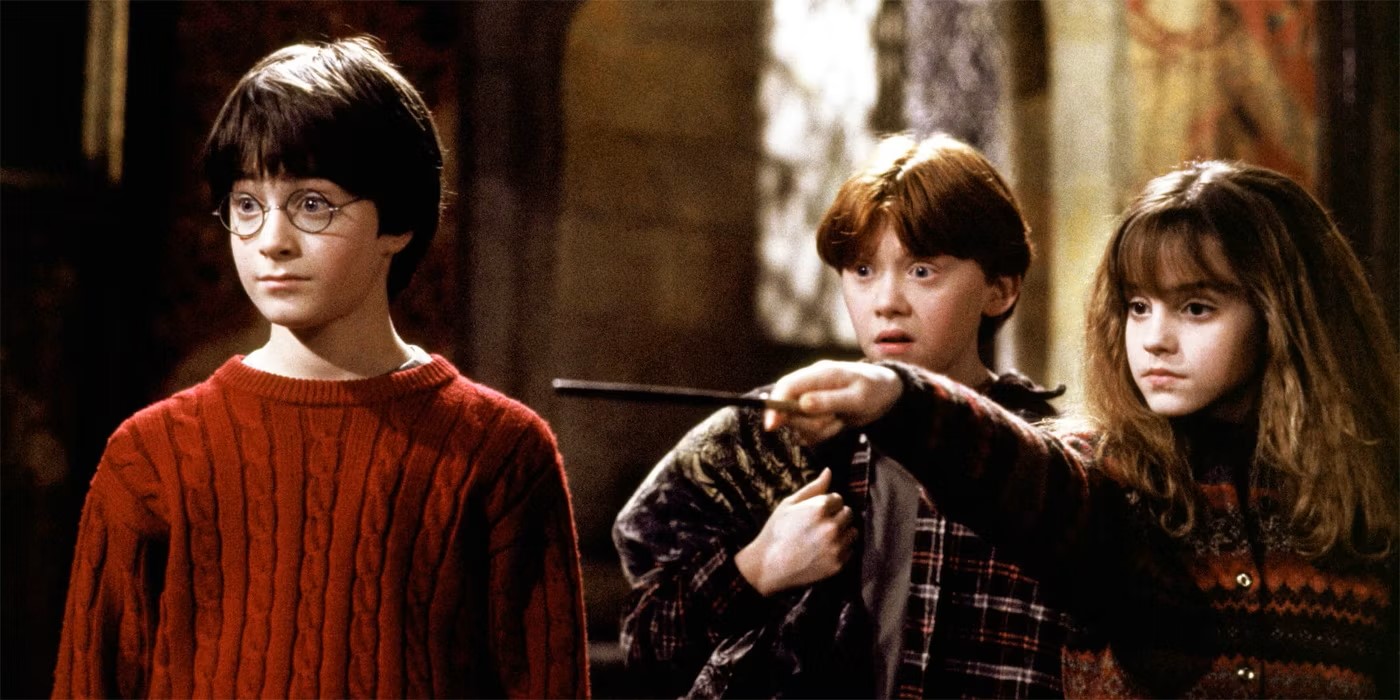 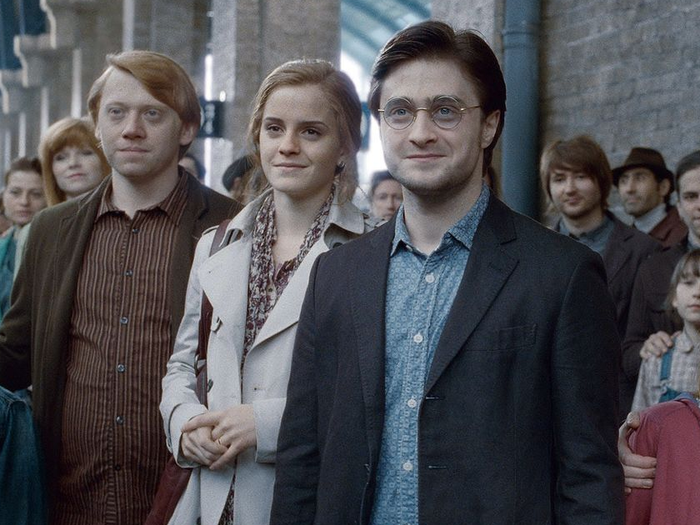 03
04
STORIE, PERSONAGGI, VITA: LA FORZA DI UNA STORIA
2. Diversità e comunanza
02
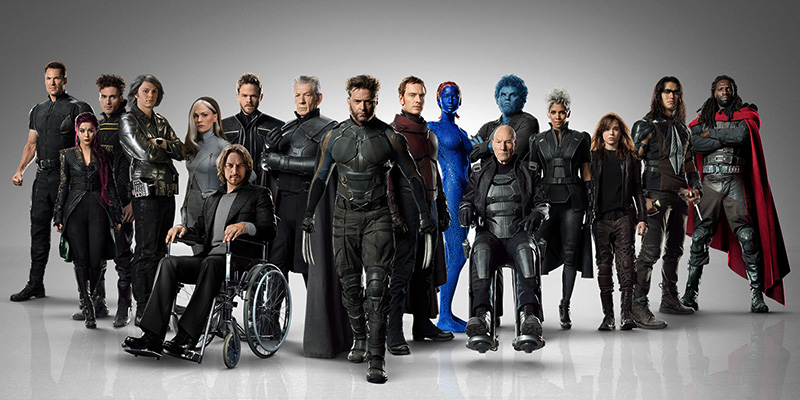 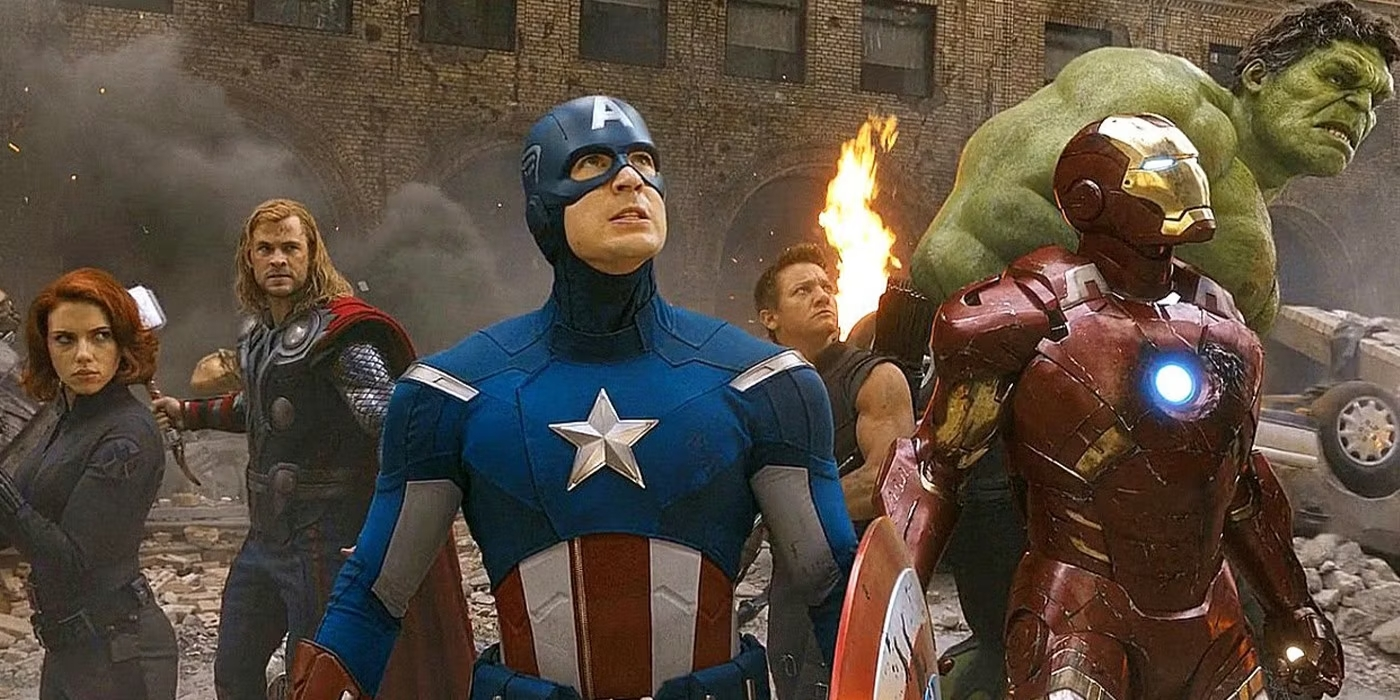 03
STORIE, PERSONAGGI, VITA: LA FORZA DI UNA STORIA
3. Esplorare il tema

Chi scrive una storia sa che bisogna agganciare lo spettatore, così da invogliarlo a continuare la lettura o la visione, sa che bisogna oltrepassare gli strati più superficiali, così da poter toccare l’intimità e i problemi più umani: il tema della storia = punto di vista morale!

«Goldwin aveva ragione sul non mandare un messaggio in un modo banale e predicatorio. Ma le storie potenti, espressi nel modo giusto, non sono solo considerate di maggiore qualità, ma sono anche di maggior successo. Una grande storia non è semplicemente una sequenza di eventi costruita per intrattenere un pubblico. È una sequenza di azioni, con implicazioni ed effetti morali, costruita per esprimere un tema profondo (a larger theme)» [J. Trubey]

John Truby: script doctors hollywoodiano che, come Robert McKee, tiene corsi di sceneggiatura negli USA e in molti paesi del mondo
02
03
STORIE, PERSONAGGI, VITA: LA FORZA DI UNA STORIA
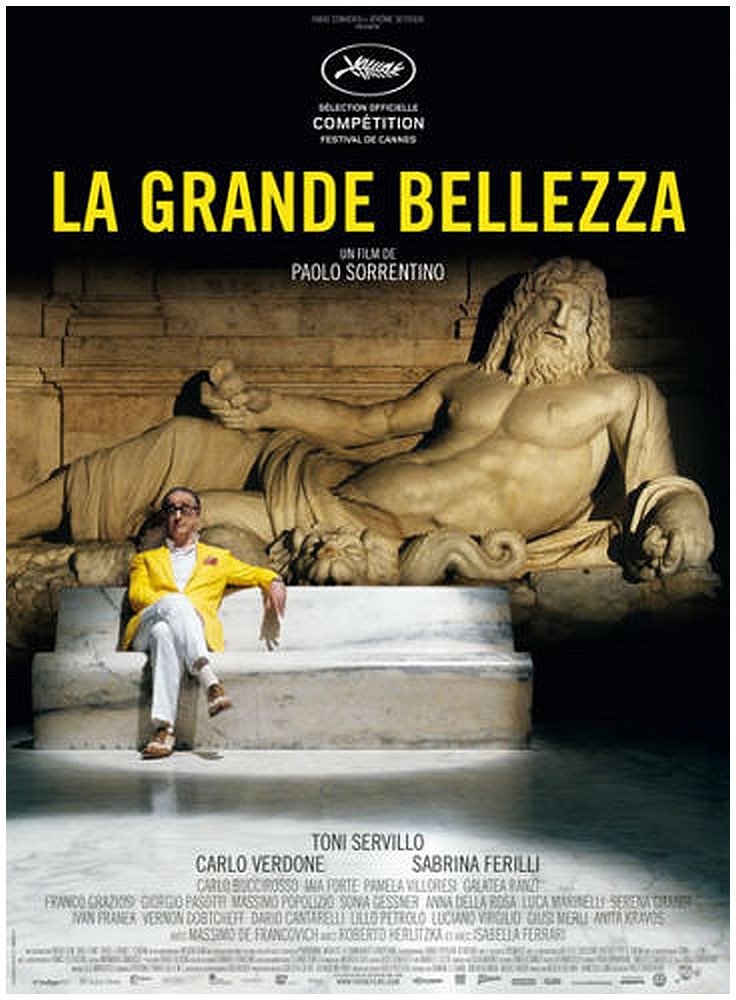 4. La visione morale: nell’esprimere il tema profondo, la visione morale bisogna essere sottili e non predicatori.

«I buoni scrittori esprimono il loro punta di vista morale in modo lento e sottile, primariamente attraverso la struttura della storia e nel modo in cui il protagonista risponde a una situazione particolare, la visione morale si comunica da come il protagonista persegue il suo obiettivo mentre è in competizione con uno o più antagonisti, e da ciò che il protagonista impara (o non riesce ad imparare) nel corso di una lotta» [J. Truby]
02
03
STORIE, PERSONAGGI, VITA: LA FORZA DI UNA STORIA
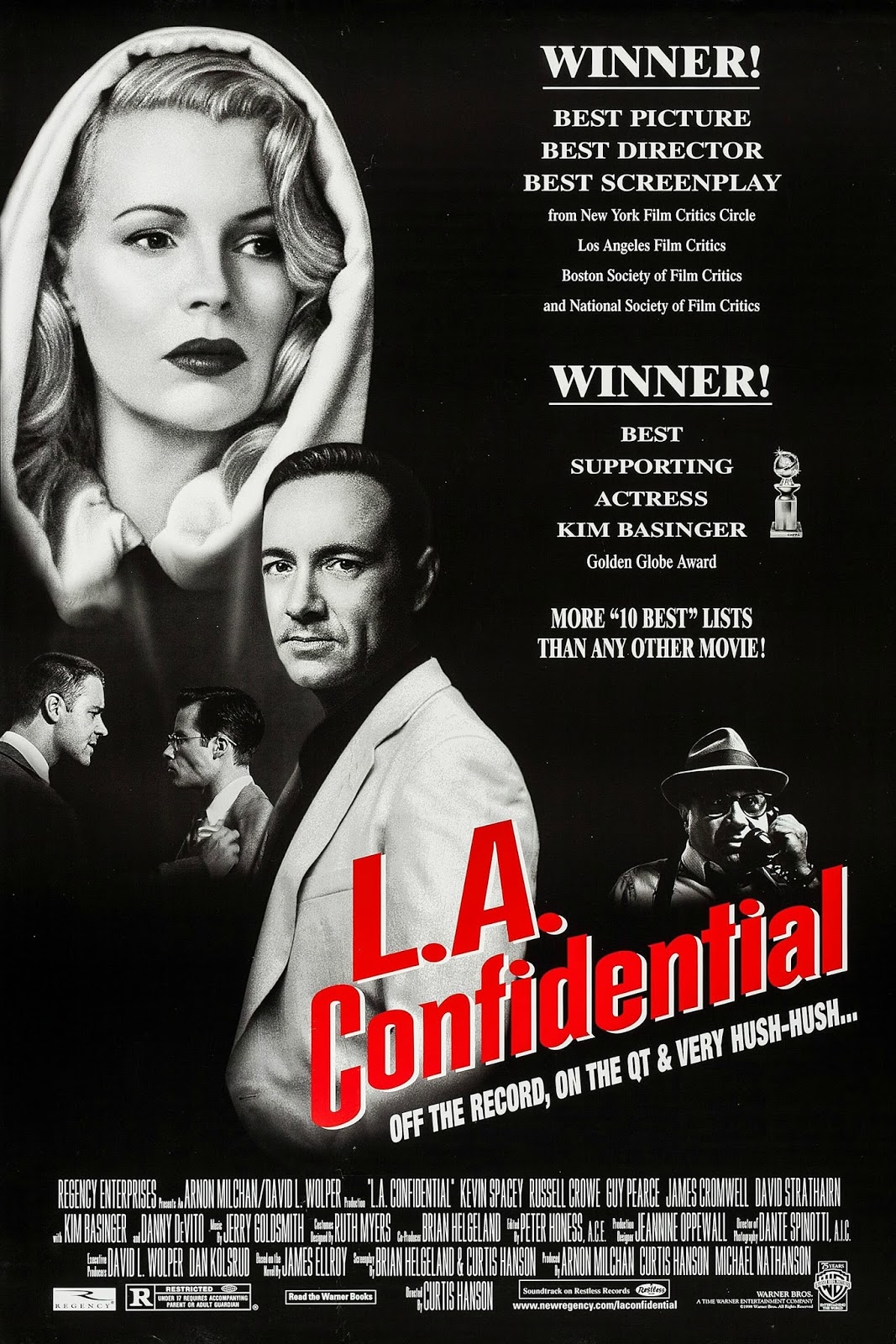 4. La visione morale: lasciare che emerga dal confronto con 
altri personaggi, portatori di una visione morale diversa (protagonista vs. antagonista) oppure esprimendo più punti di vista su una stessa morale
02
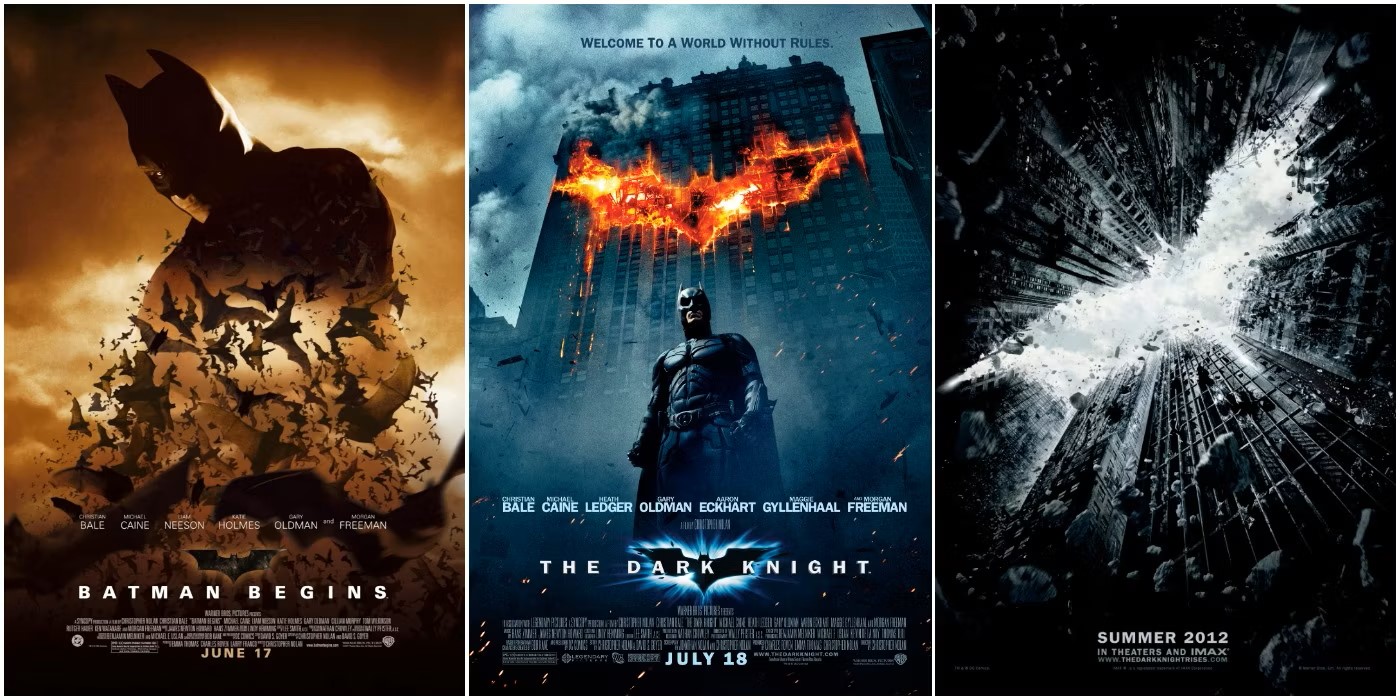 STORIE, PERSONAGGI, VITA: LA FORZA DI UNA STORIA
5. Desire (Desiderio) e Need (Bisogno)

Desire: è l’obiettivo esterno, cosciente, quello subito chiaro dallo sviluppo della storia.
Need: è il bisogno profondo, quello che si rivela pian piano e la cui importanza è molto più grande per il protagonista
02
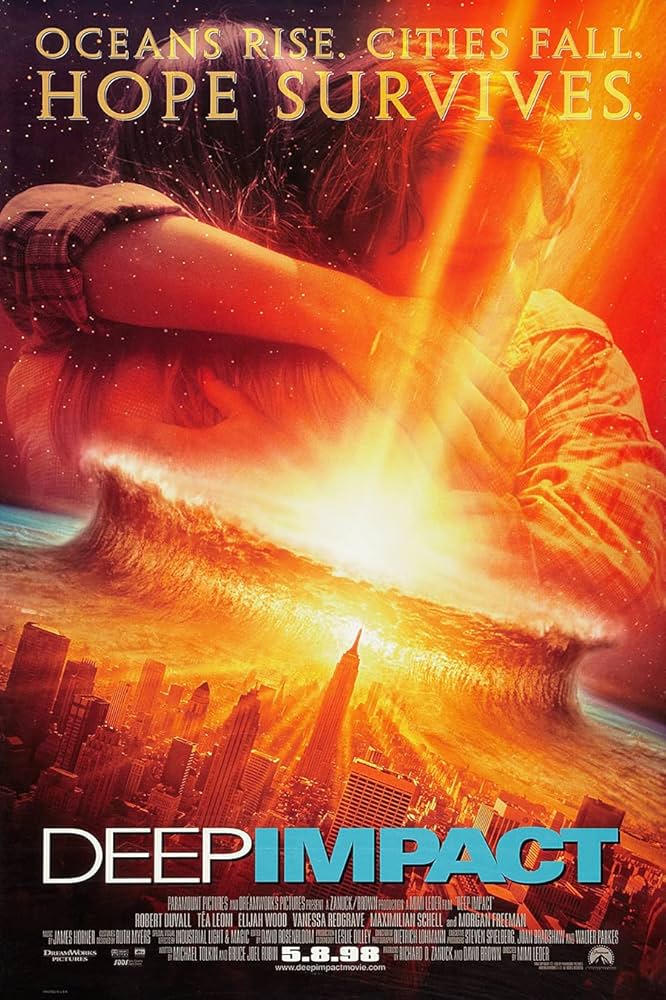 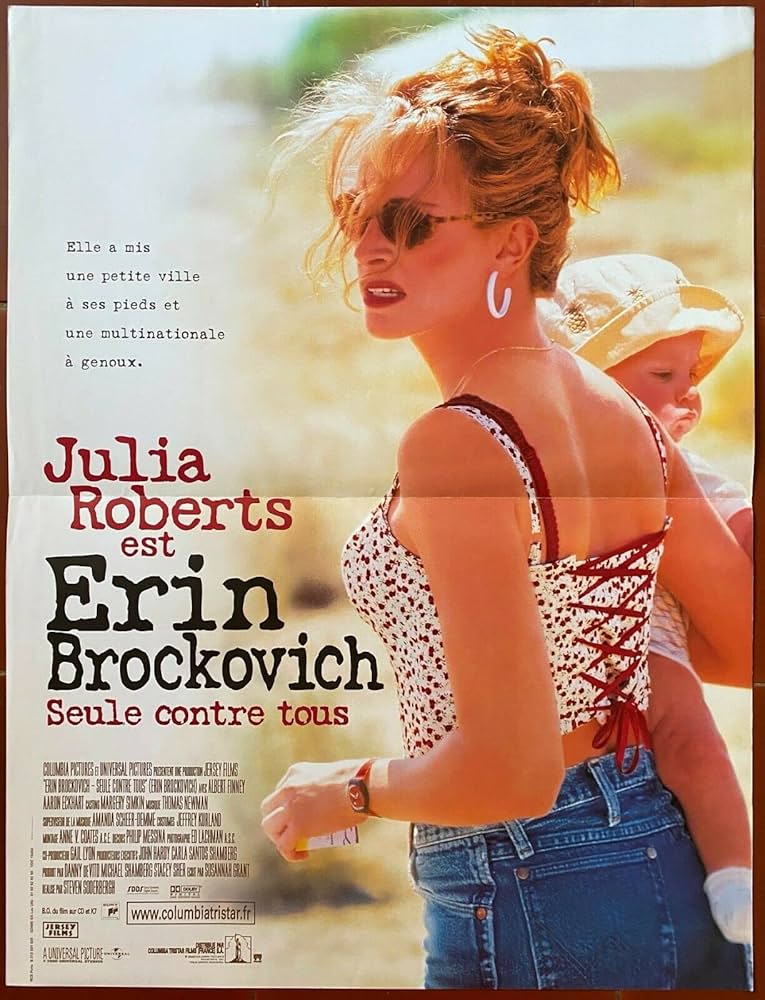 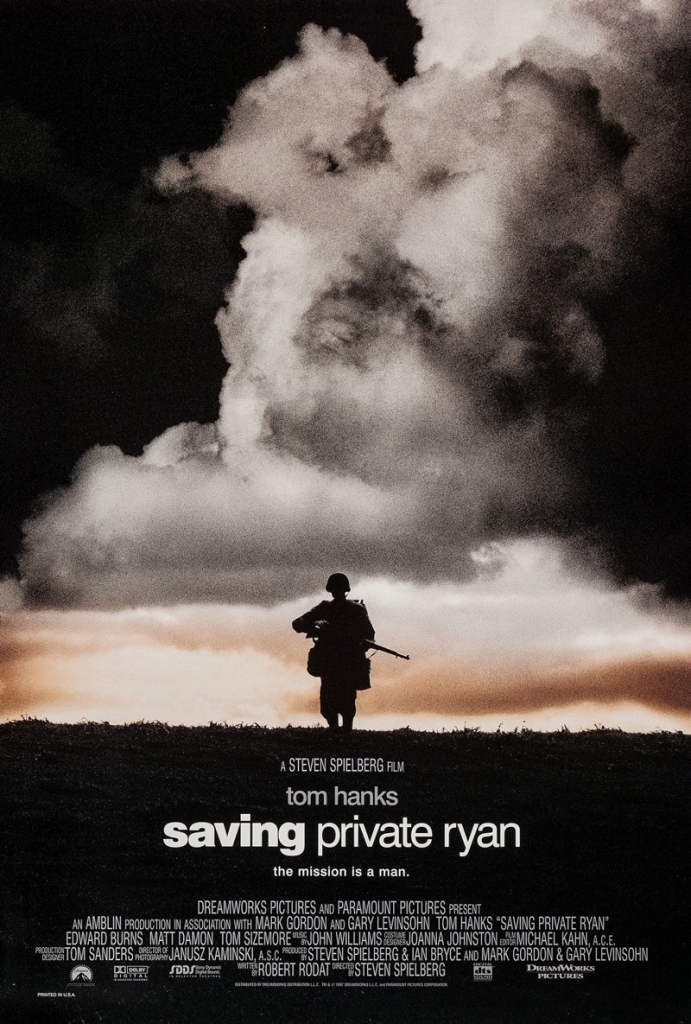 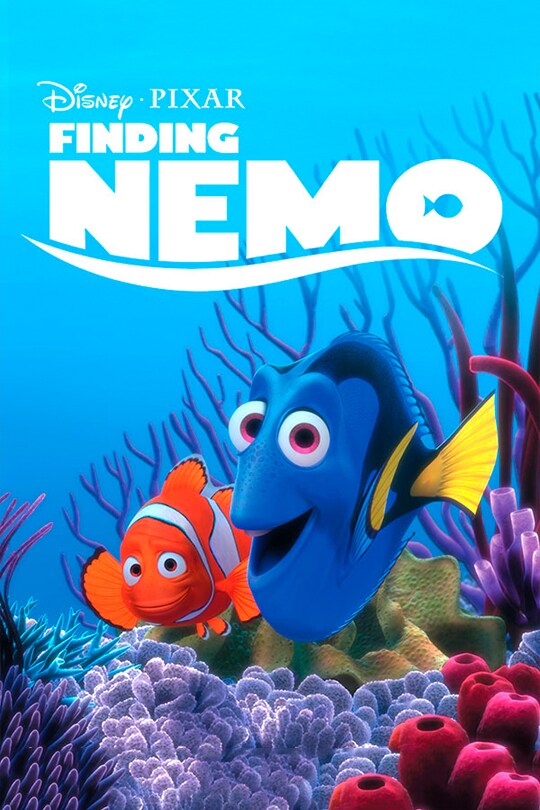 STORIE, PERSONAGGI, VITA: LA FORZA DI UNA STORIA
6. Realtà vs Finzione?

Nei racconti di finzione c’è molta più realtà di quella che siamo abituati a pensare.

Quello che davvero ci prendere in un racconto di finzione è profondamente reale; un qualcosa che ci aiuti a capire il nostro mondo reale ma soprattutto a essere di più nel nostro mondo autentico.
02
STORIE, PERSONAGGI, VITA: STORIE, VITA, VALORI
1. Le cause del declino: erosione dei valori condivisi e motivi economici e industriali
02
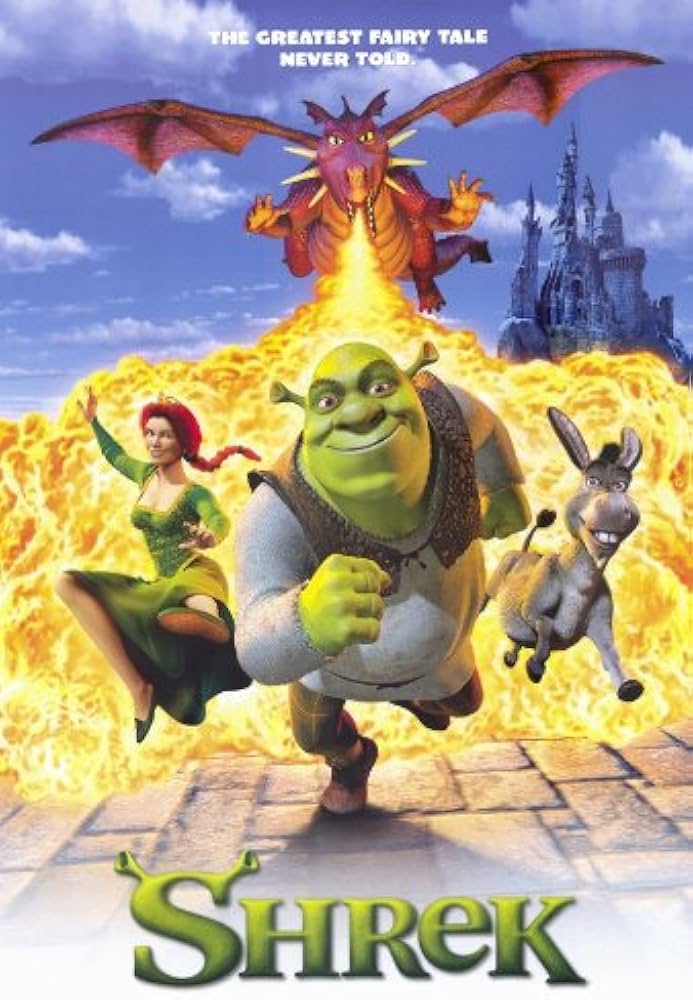 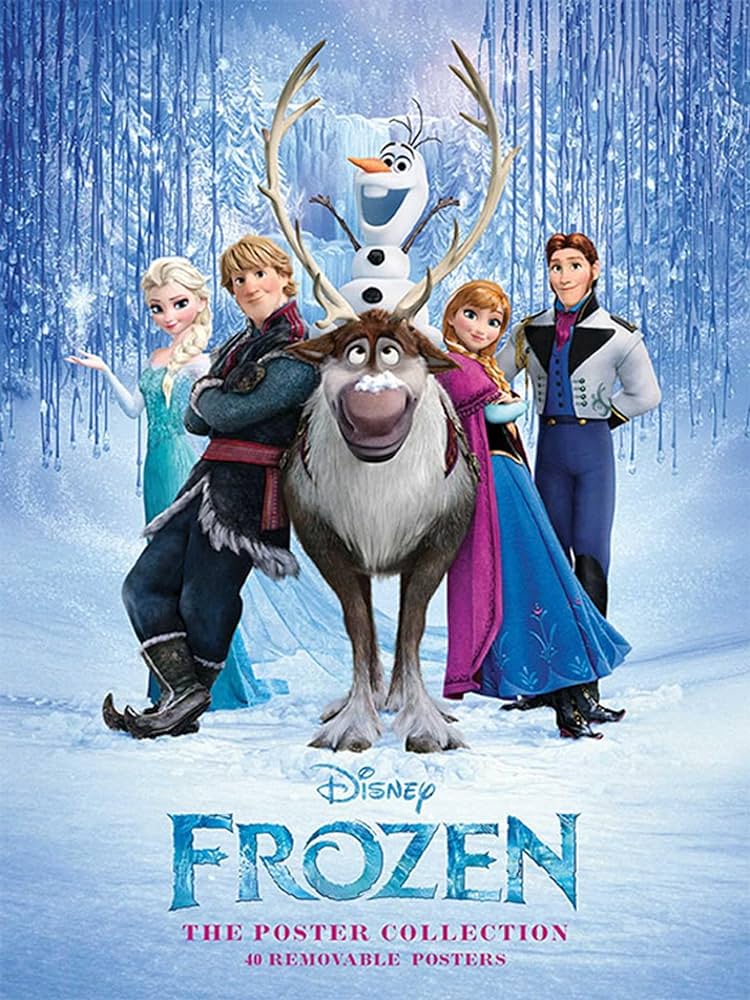 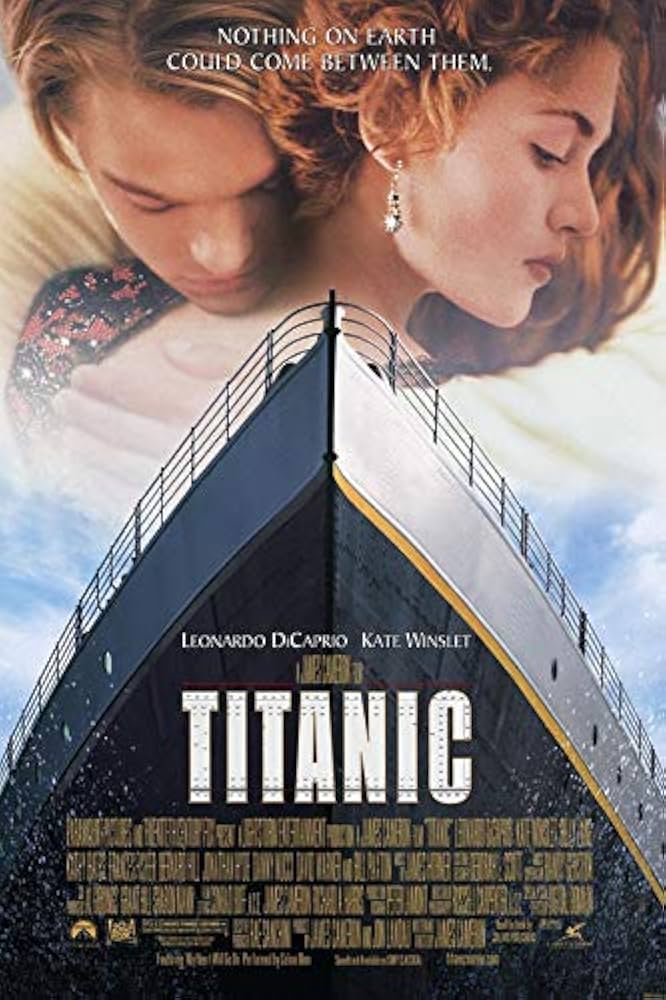 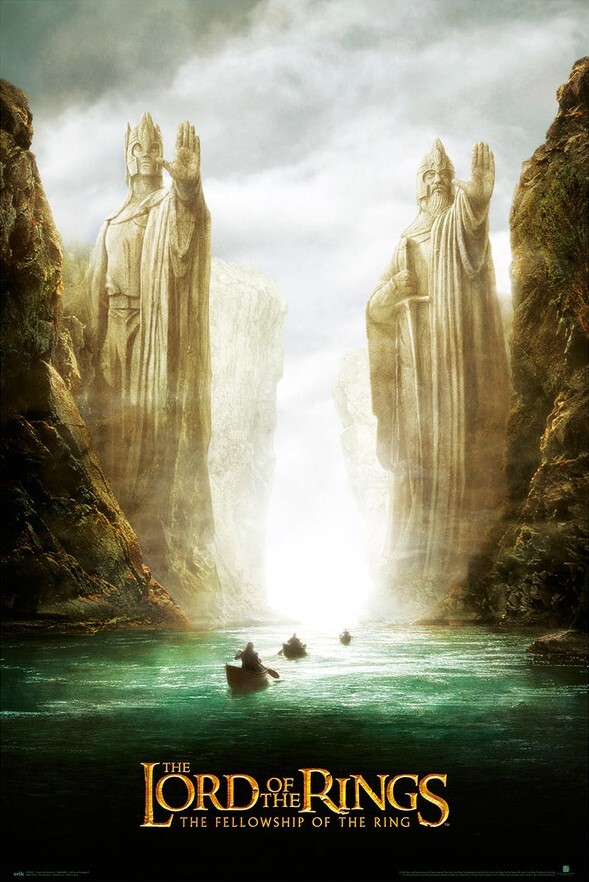 04
STORIE, PERSONAGGI, VITA: STORIE, VITA, VALORI
1. Le cause del declino
02
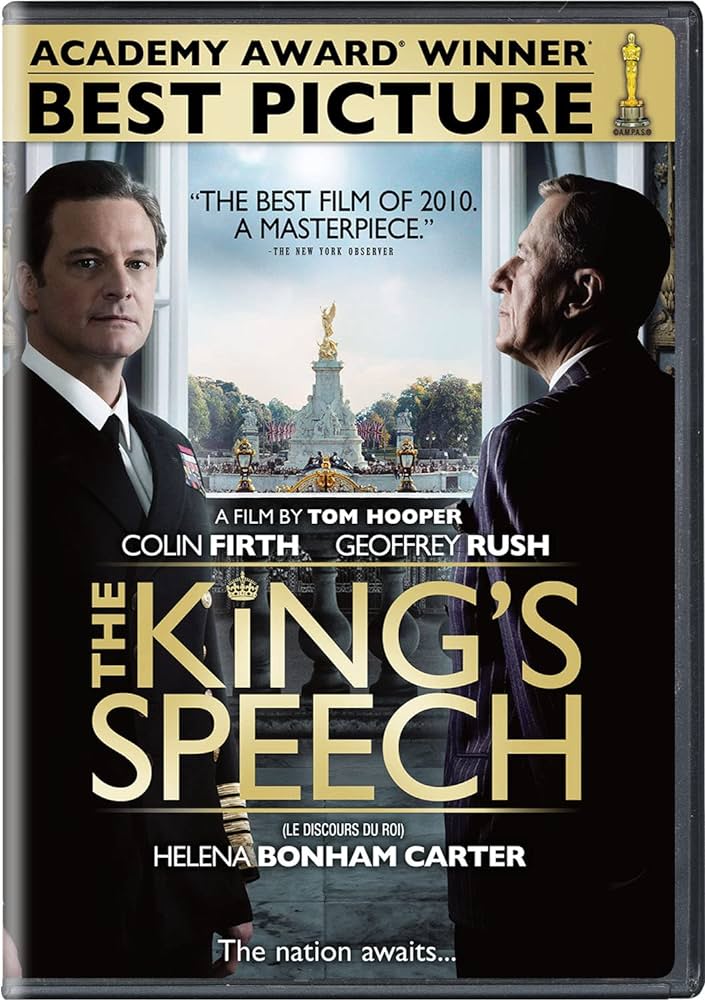 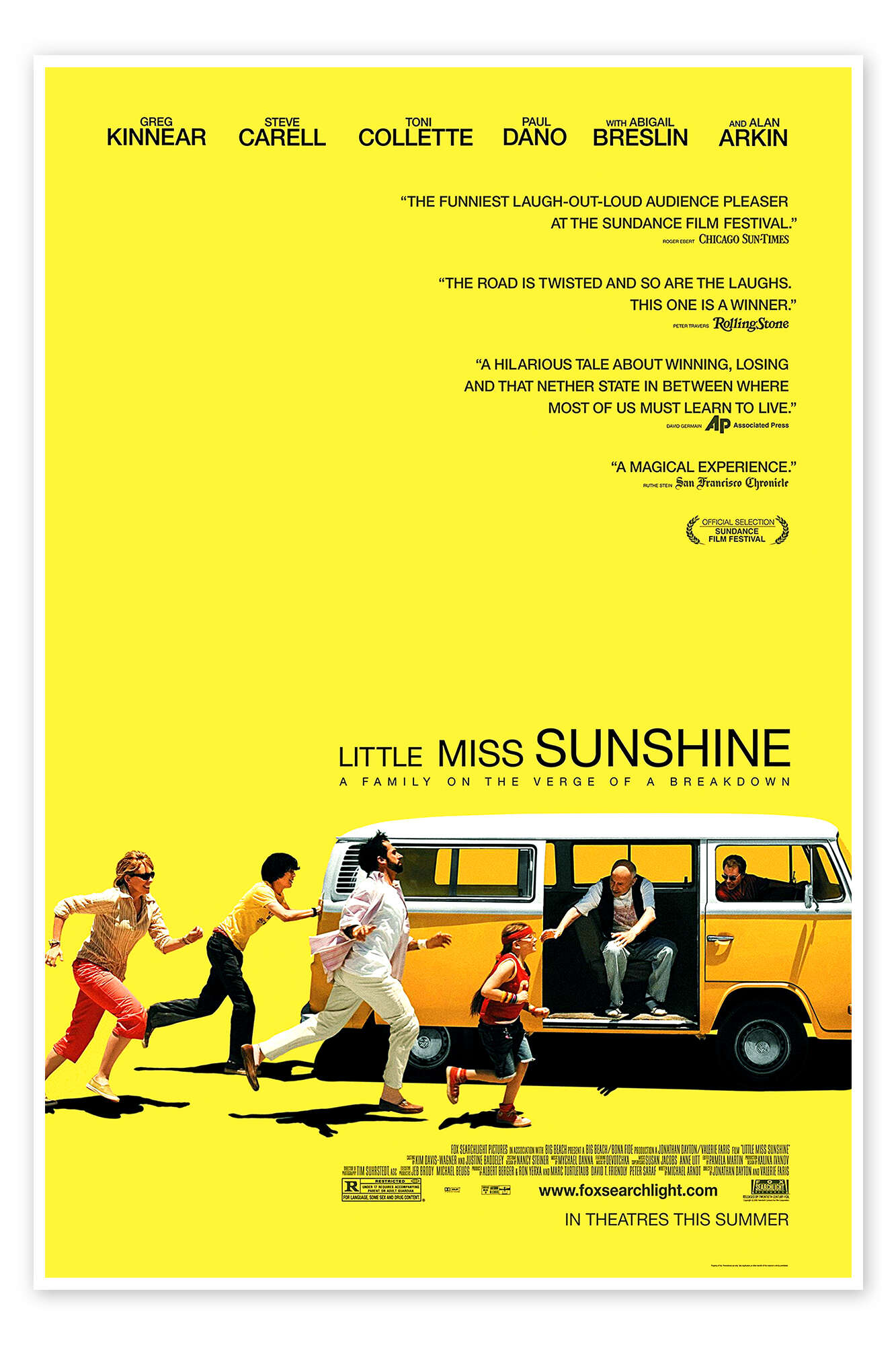 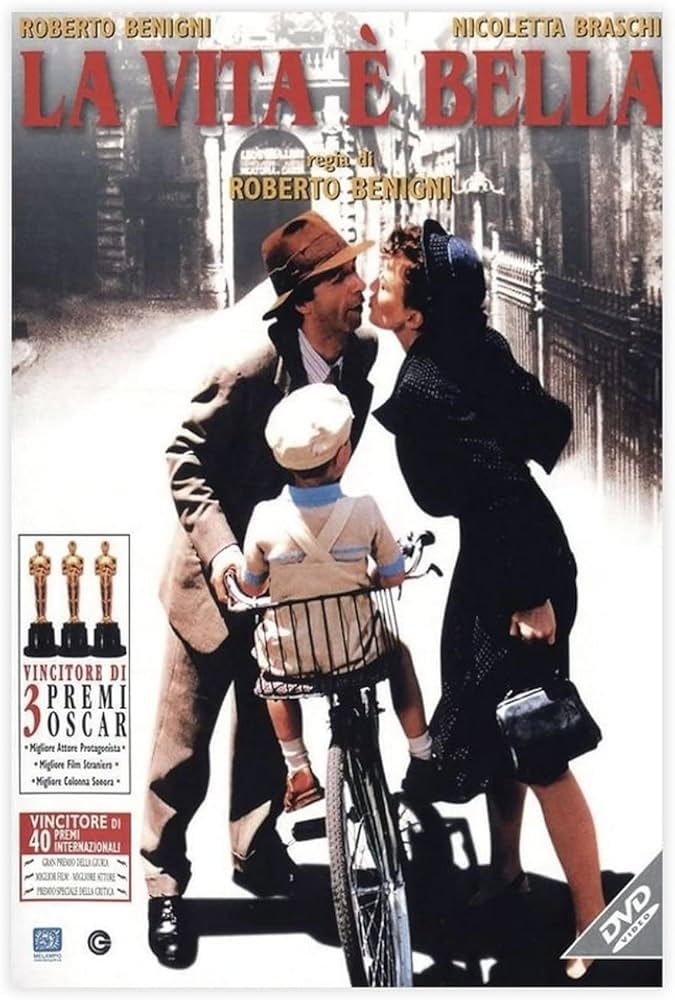 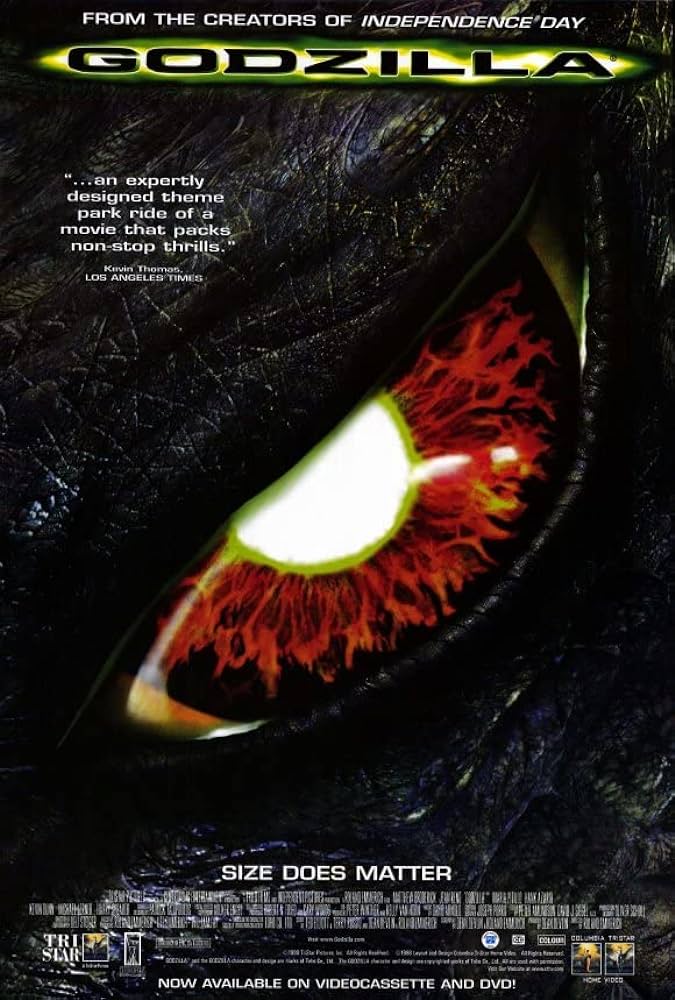 04
STORIE, PERSONAGGI, VITA: STORIE, VITA, VALORI
Il nucleo principale del racconto sono i problemi dei personaggi: chi sono, che cosa vogliono, perché lo vogliono, che cosa li ferma, quali sono le conseguenze di queste scelte. 
Del resto, non è affatto facile creare storie interessanti! Perché ogni storia ha un profondo legame con la vita e questa è complessa!

2. L’essenzializzazione: cogliere l’essenza e raccontarla in modo essenziale (rissumere)

Per costruire una buona storia bisogna andare all’essenziale, cioè cogliere che cosa c’è dentro la realtà, nel suo cuore, nel suo nucleo più profondo
02
04
STORIE, PERSONAGGI, VITA: STORIE, VITA, VALORI
3. La corrente strutturalista
02
04
STORIE, PERSONAGGI, VITA: STORIE, VITA, VALORI
4. I valori del racconto
02
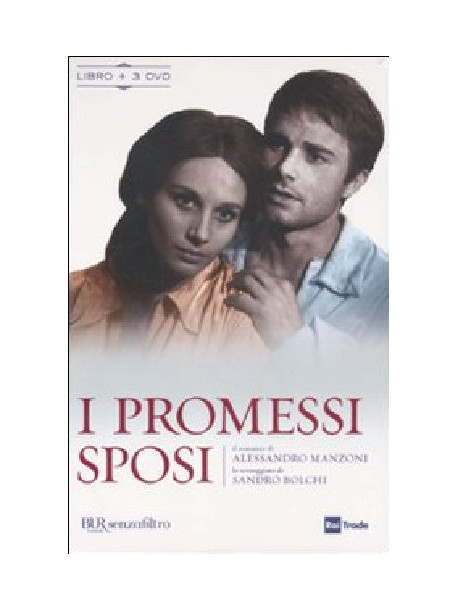 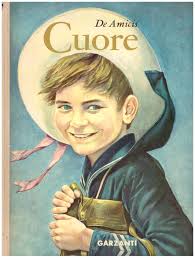 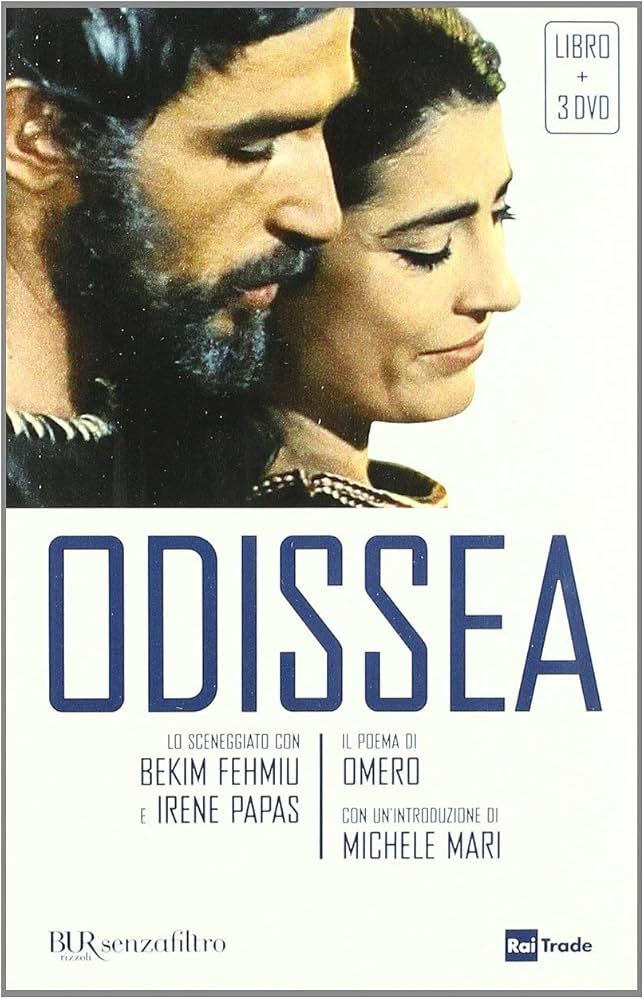 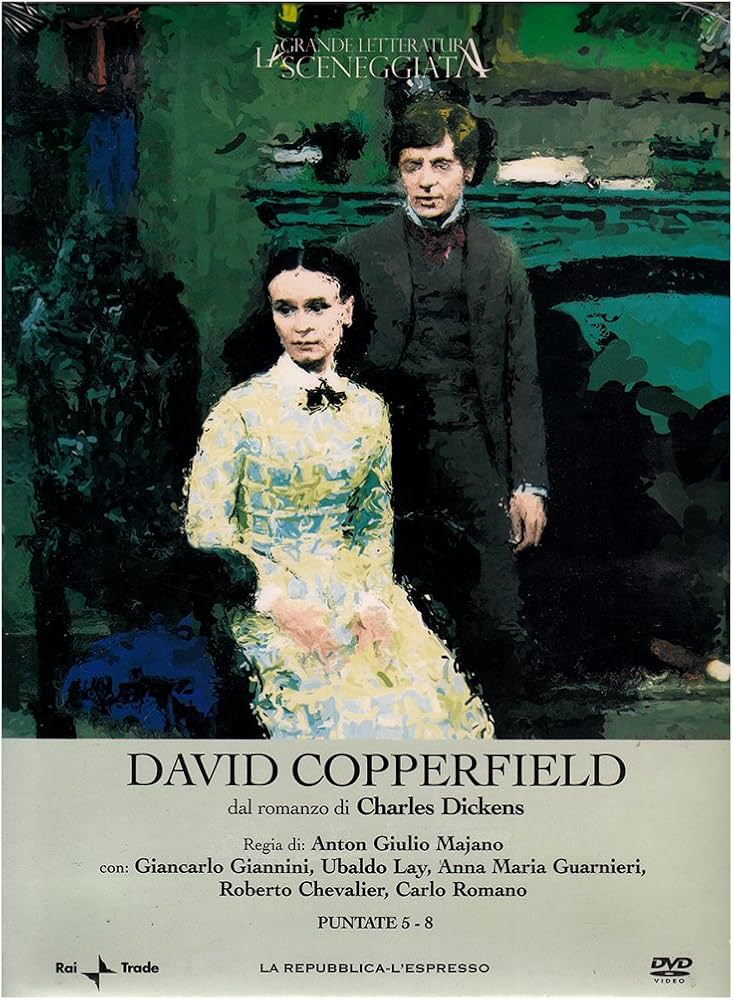 04
STORIE, PERSONAGGI, VITA: STORIE, VITA, VALORI
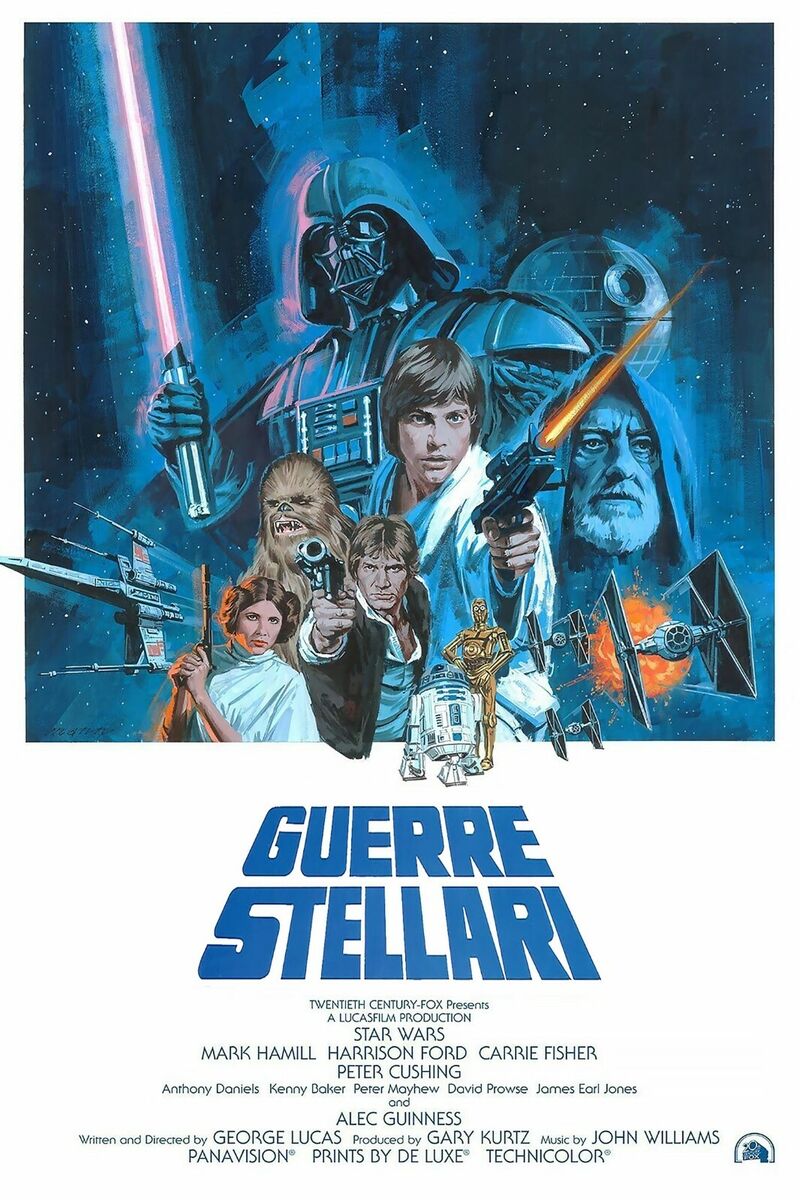 5. Cosa c’è sotto?
02
04
STORIE, PERSONAGGI, VITA: STORIE, VITA, VALORI
6. Antropologia della finzione
02
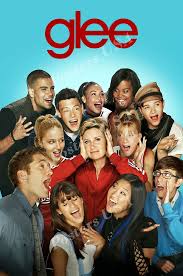 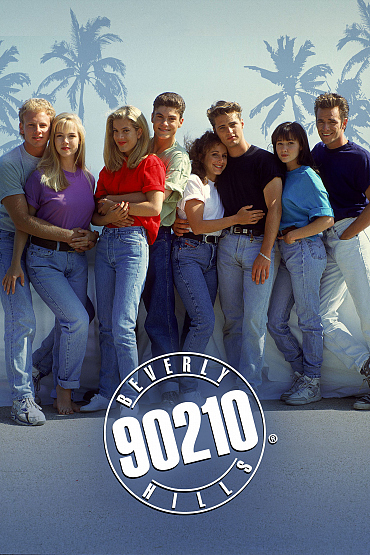 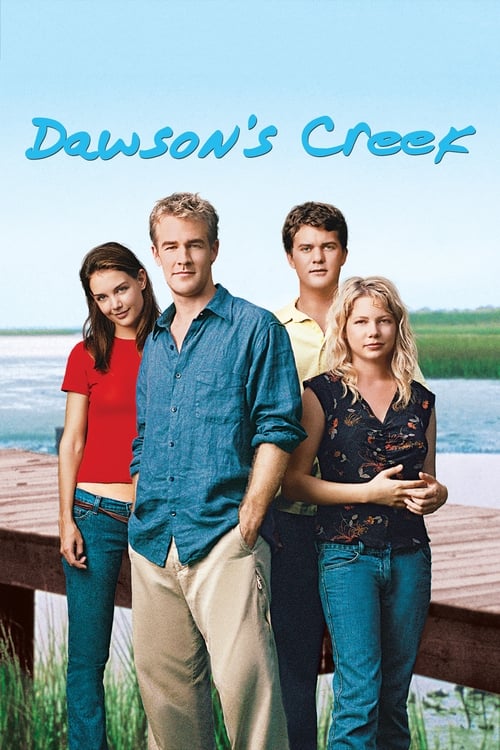 04
STORIE, PERSONAGGI, VITA: STORIE, VITA, VALORI
7. Condizionamenti
02
04
STORIE, PERSONAGGI, VITA: STORIE, VITA, VALORI
8. I 4 ambiti di McKee: religione, scienza, filosofia, arte
02
04
STORIE, PERSONAGGI, VITA: STORIE, VITA, VALORI
9. L’obbedienza alla realtà
02
04
STORIE, PERSONAGGI, VITA: AUTORI, STORIE E PERSONAGGI AL DI LÀ DEL MEDIUM
1. Prodotti di confine: la fiction prende dalla realtà per ridare alla realtà
02
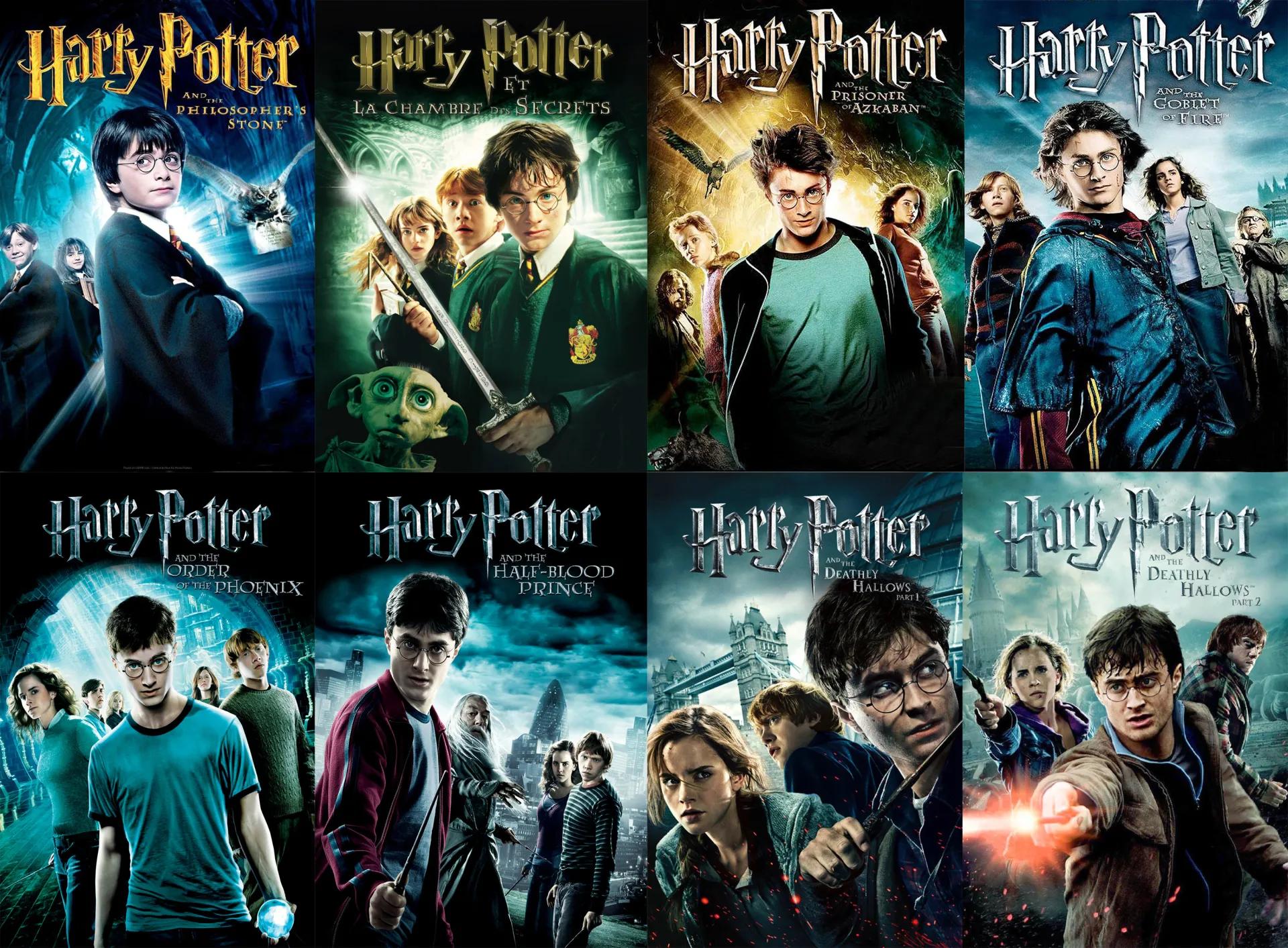 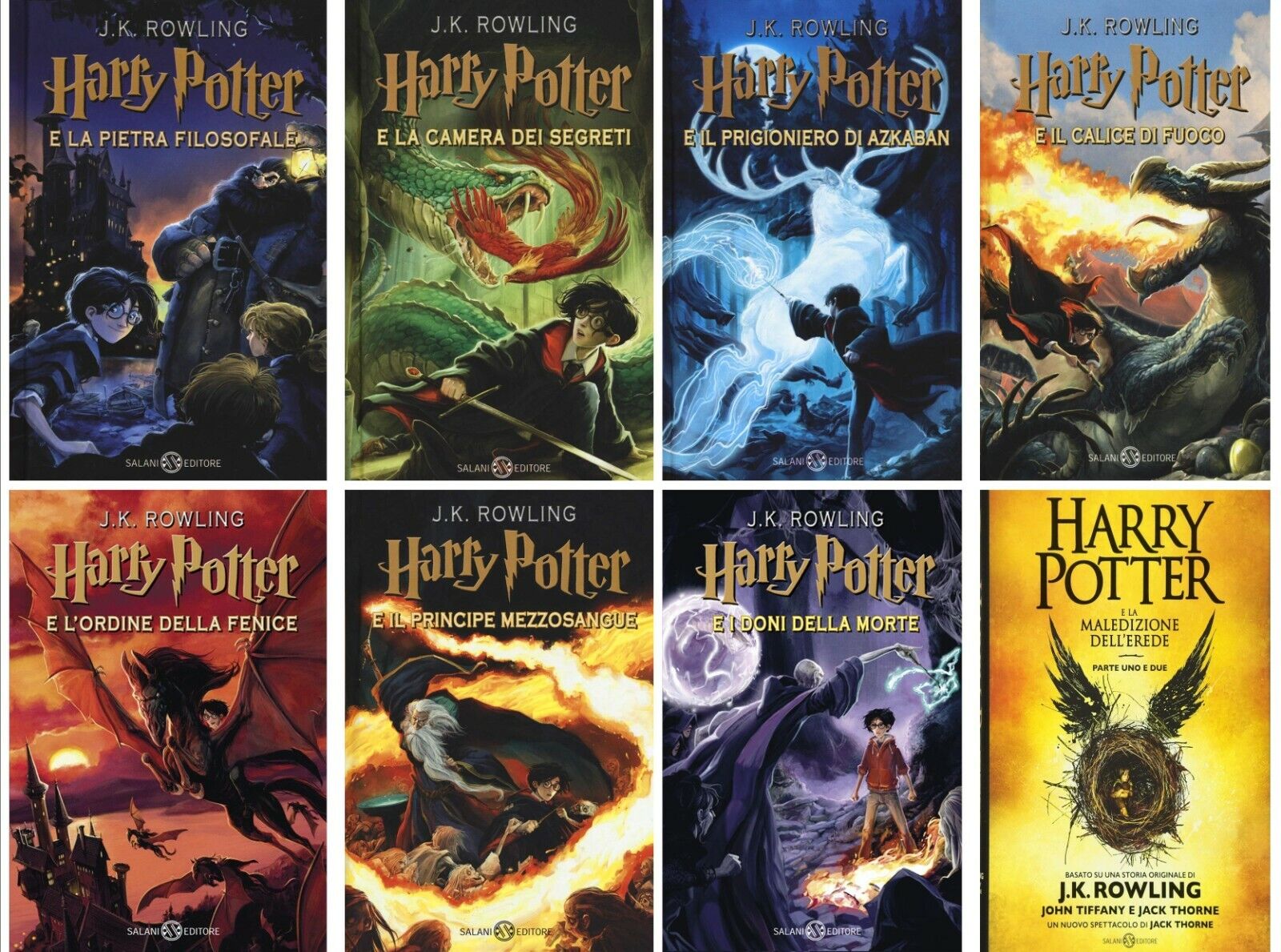 03
04
STORIE, PERSONAGGI, VITA: AUTORI, STORIE E PERSONAGGI AL DI LÀ DEL MEDIUM
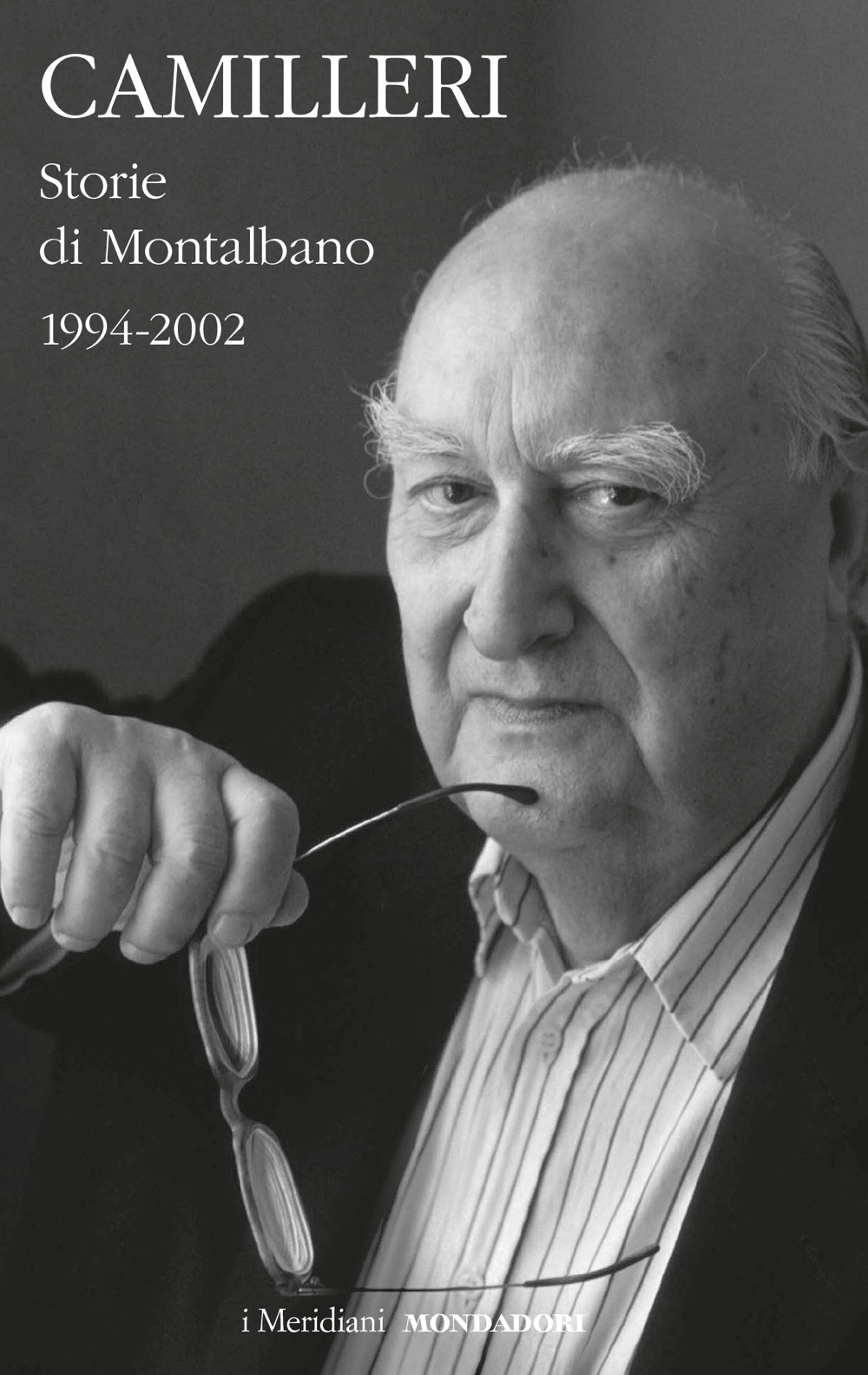 1. Prodotti di confine
02
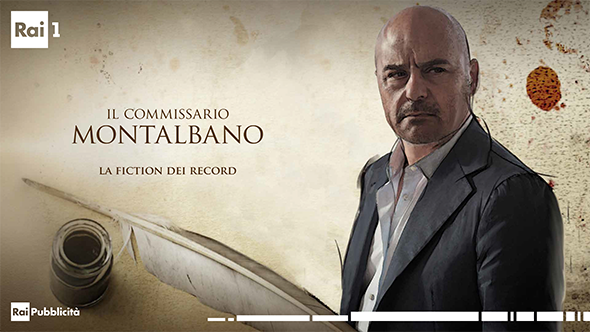 03
04
STORIE, PERSONAGGI, VITA: AUTORI, STORIE E PERSONAGGI AL DI LÀ DEL MEDIUM
2. Il personaggio dalla pagina all’immagine
02
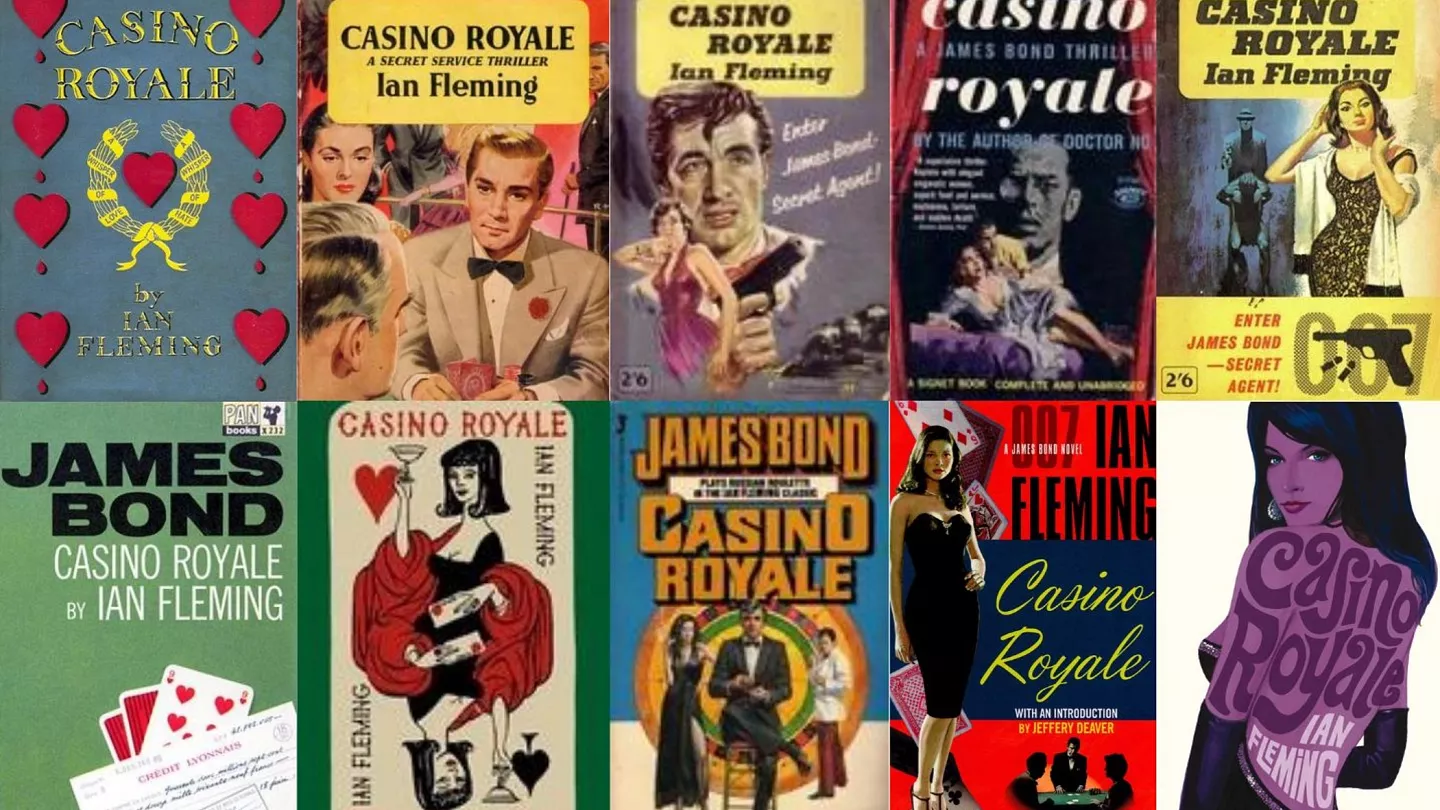 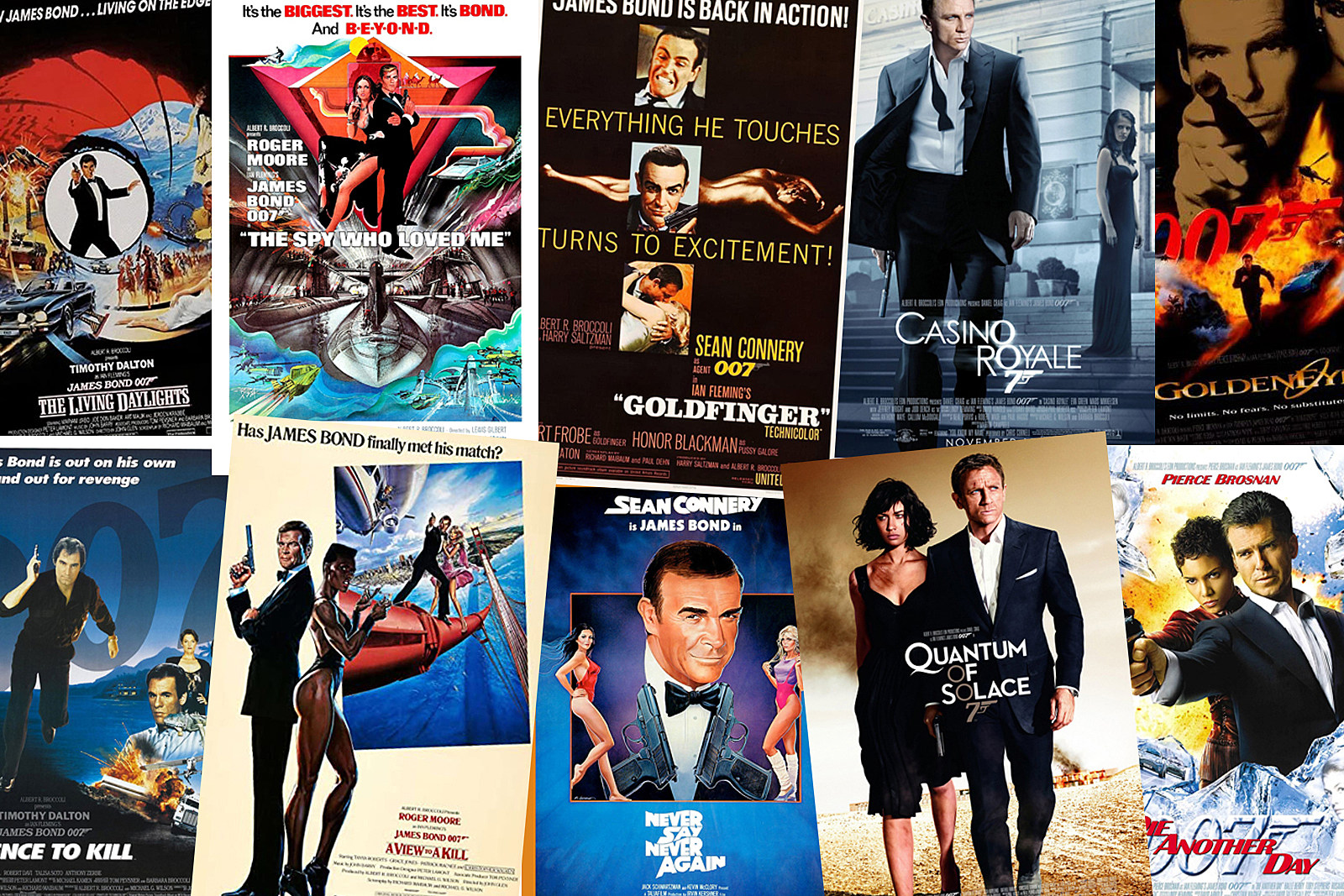 03
04
STORIE, PERSONAGGI, VITA: LA AUTORI, STORIE E PERSONAGGI AL DI LÀ DEL MEDIUM
2. Il personaggio dalla pagina all’immagine: il caso Graham Greene
02
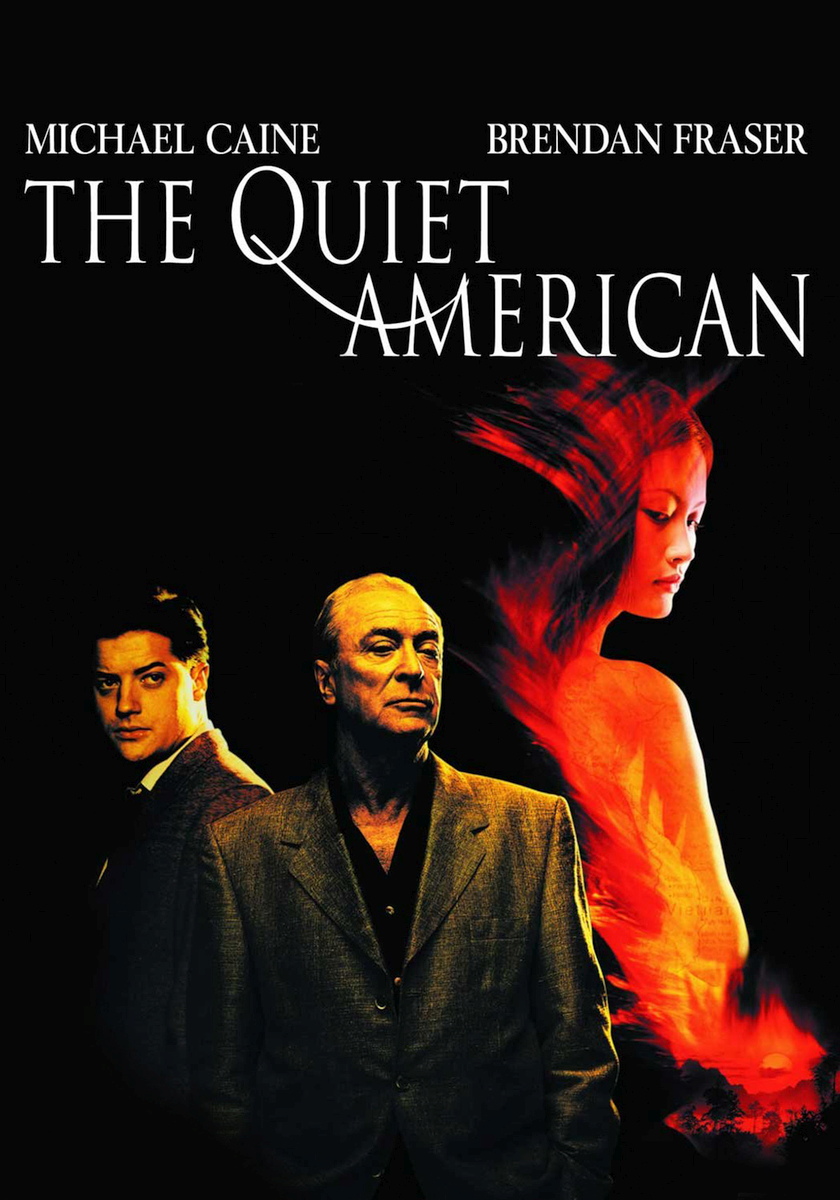 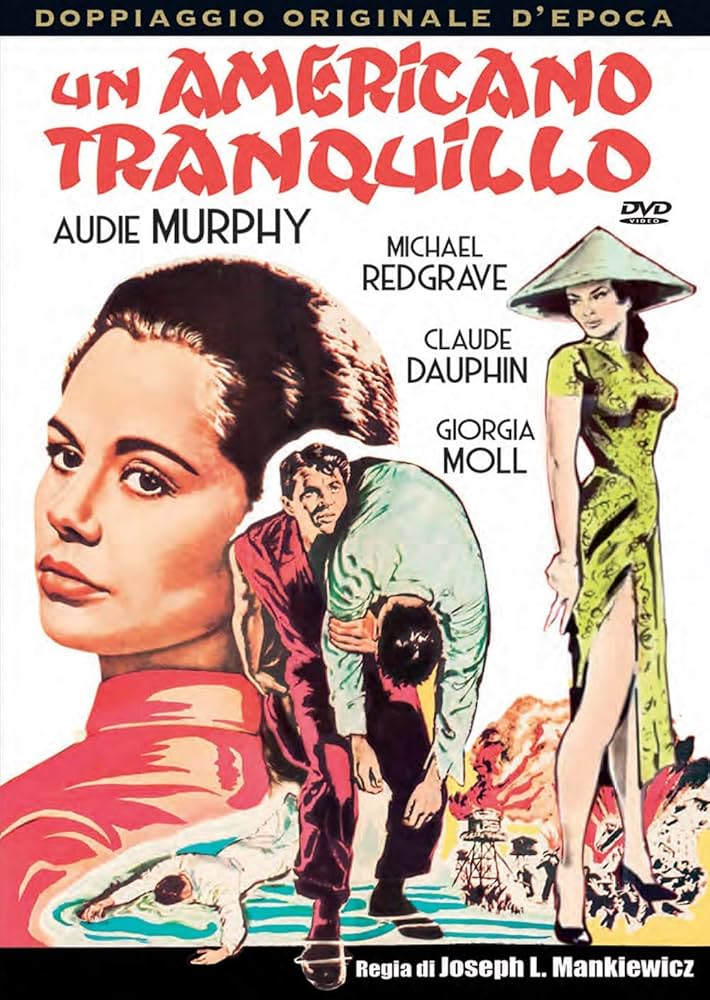 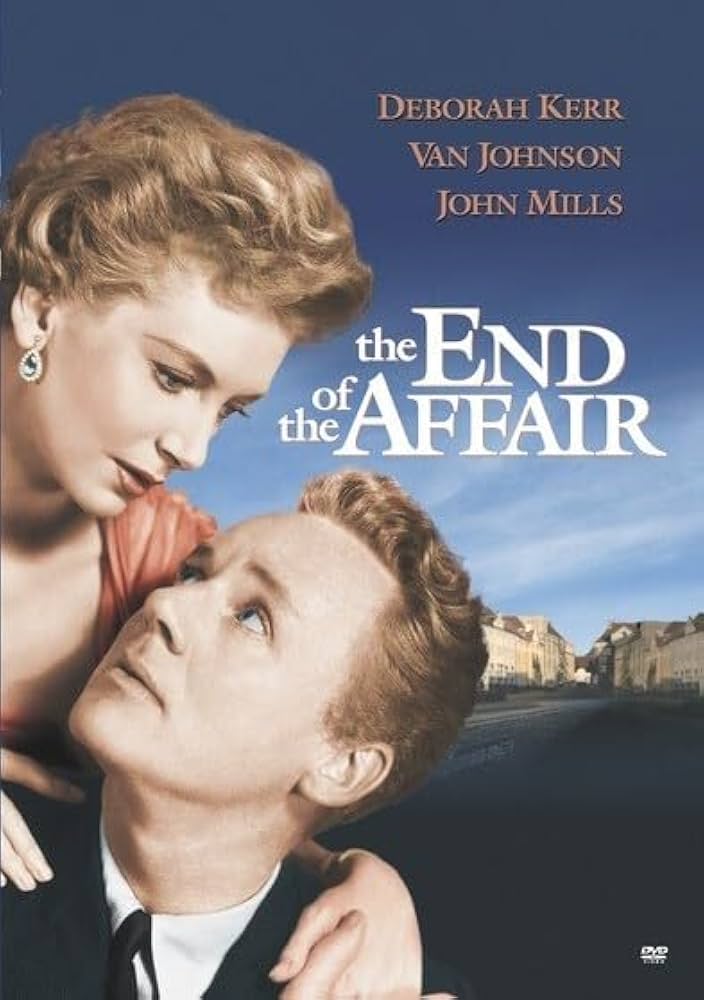 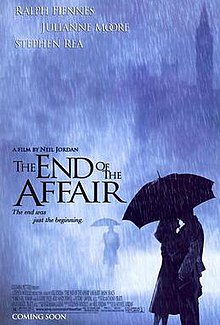 03
04
STORIE, PERSONAGGI, VITA: AUTORI, STORIE E PERSONAGGI AL DI LÀ DEL MEDIUM
2. Il personaggio dalla pagina all’immagine: il caso Michael Crichton
02
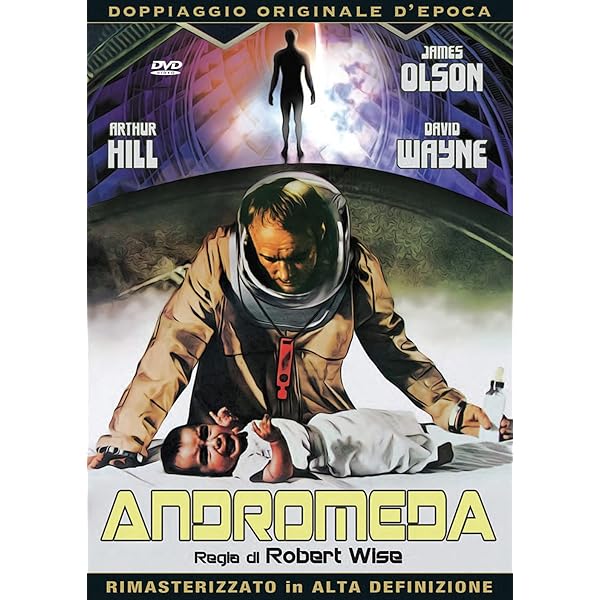 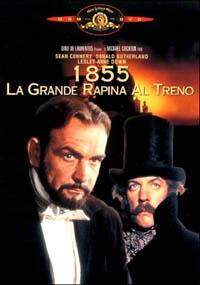 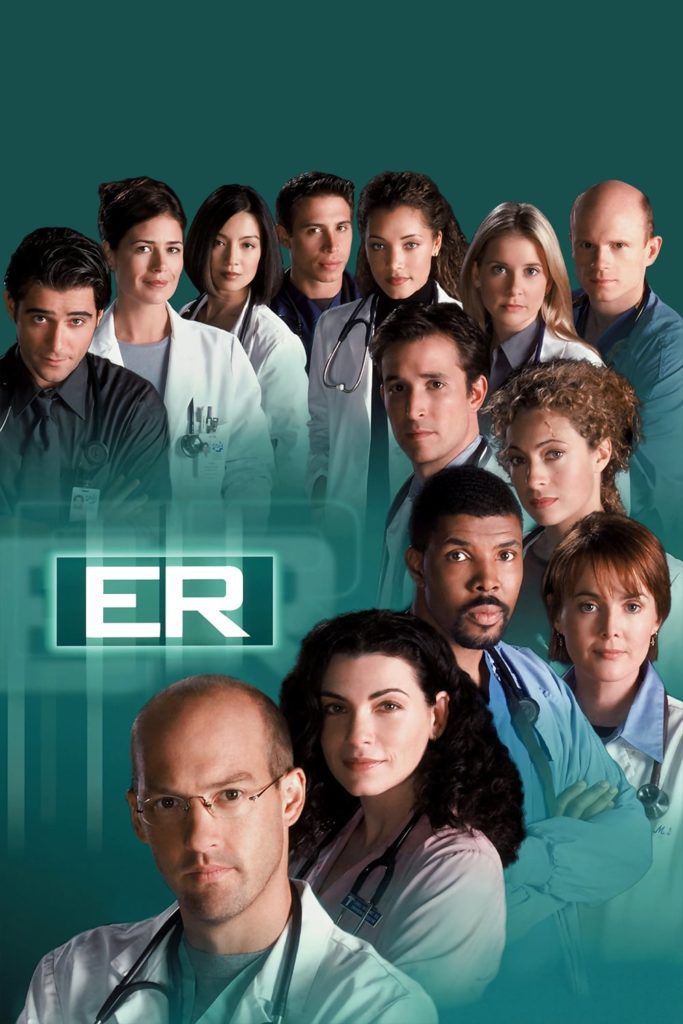 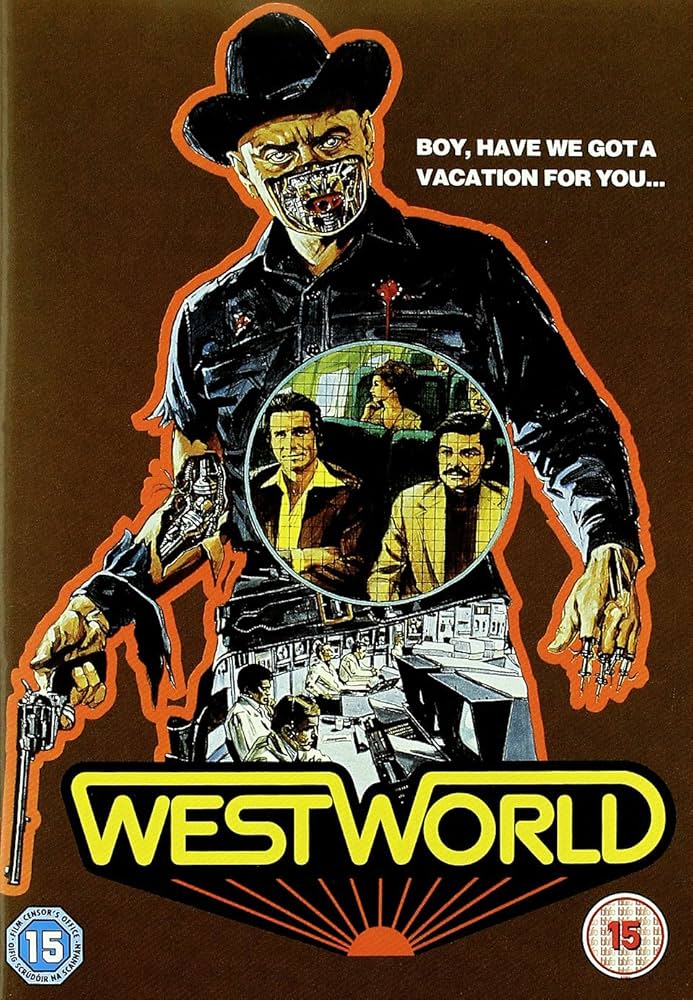 03
04
STORIE, PERSONAGGI, VITA: AUTORI, STORIE E PERSONAGGI AL DI LÀ DEL MEDIUM
3. L’high concept: una struttura di base del plot che fa sì che si abbia uno scontro radicale di forze con un’alta tensione drammatica
02
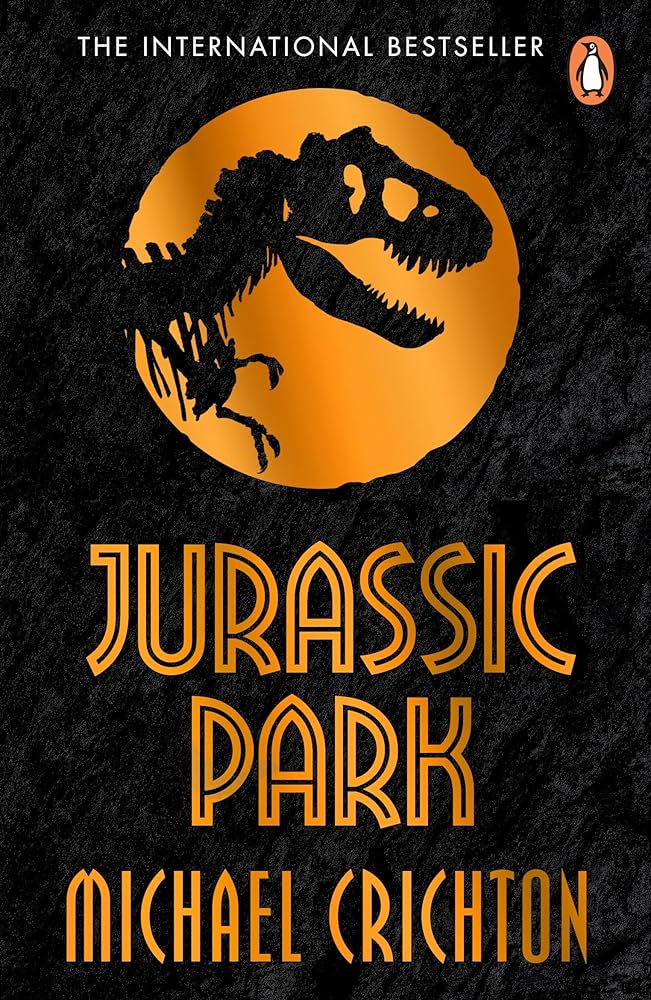 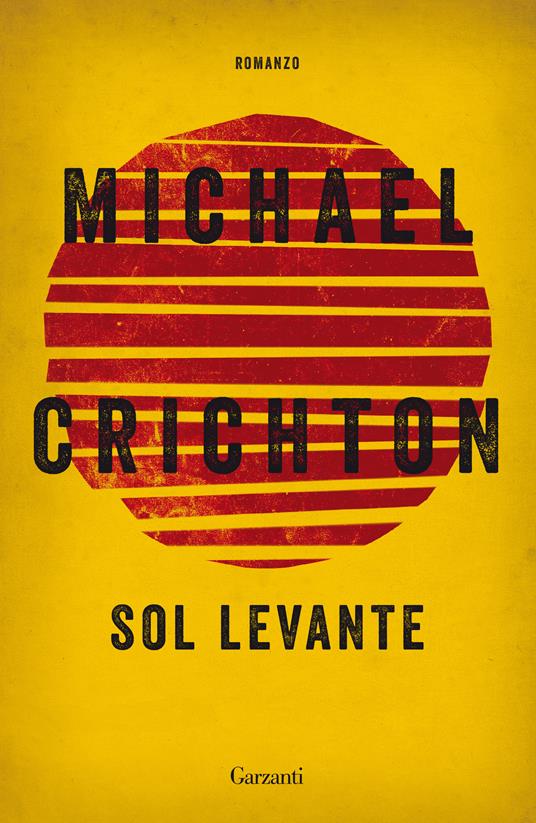 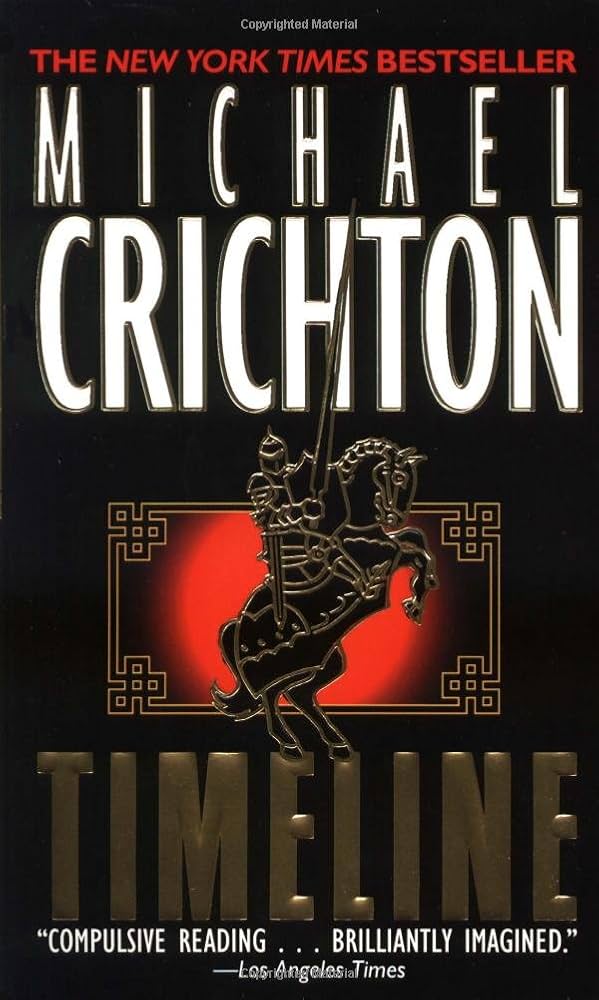 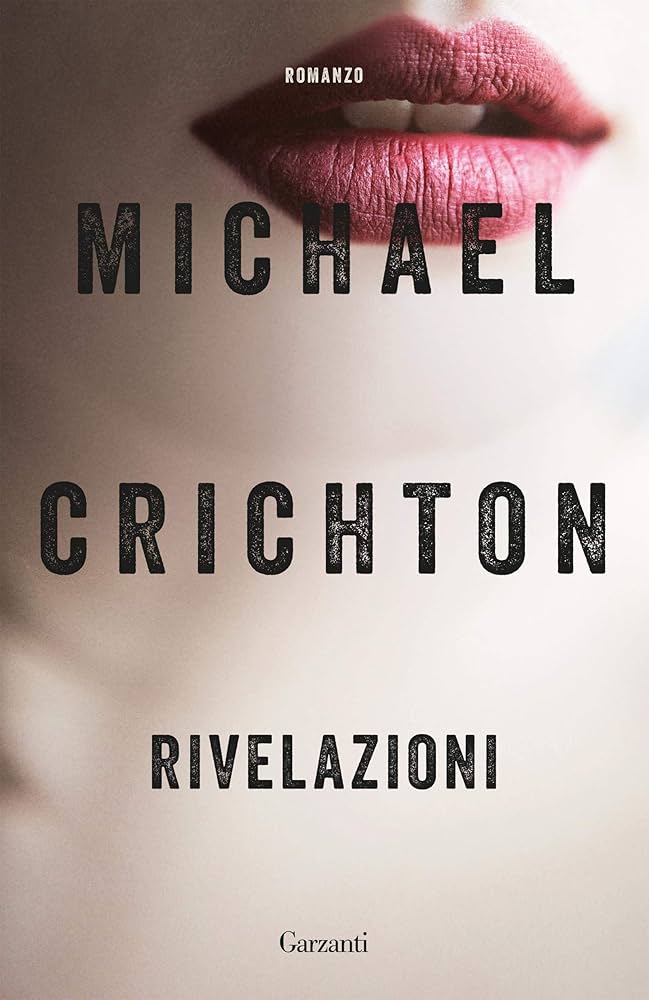 03
04
STORIE, PERSONAGGI, VITA: AUTORI, STORIE E PERSONAGGI AL DI LÀ DEL MEDIUM
4. Il personaggio dalla palcoscenico al set: David Mamet, Stephen King, Michael Blake
02
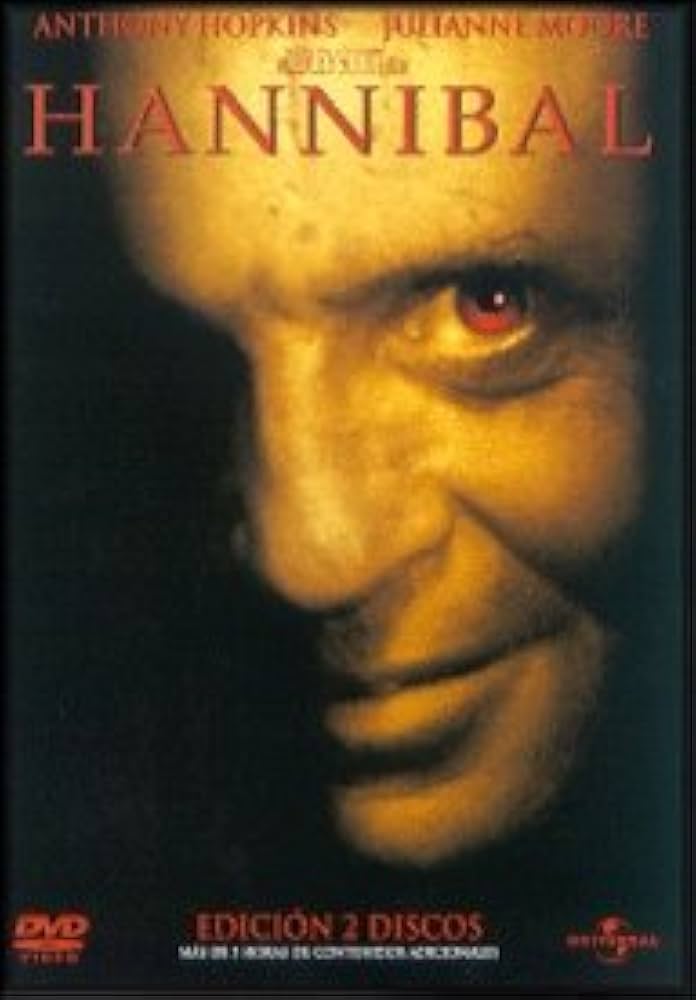 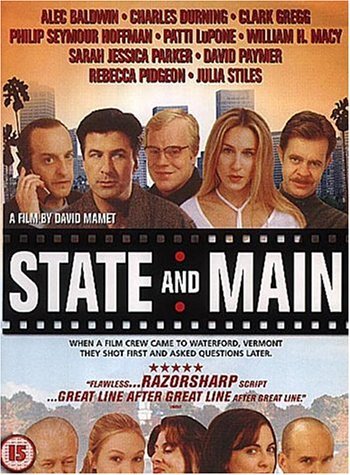 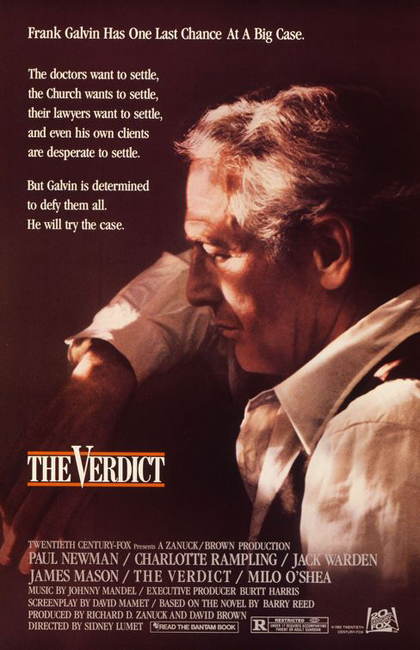 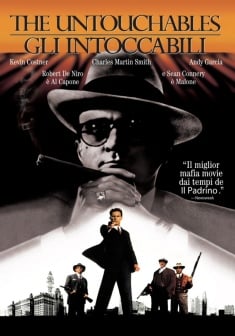 03
04
STORIE, PERSONAGGI, VITA: AUTORI, STORIE E PERSONAGGI AL DI LÀ DEL MEDIUM
5. La logica commerciale dell’adattamento
02
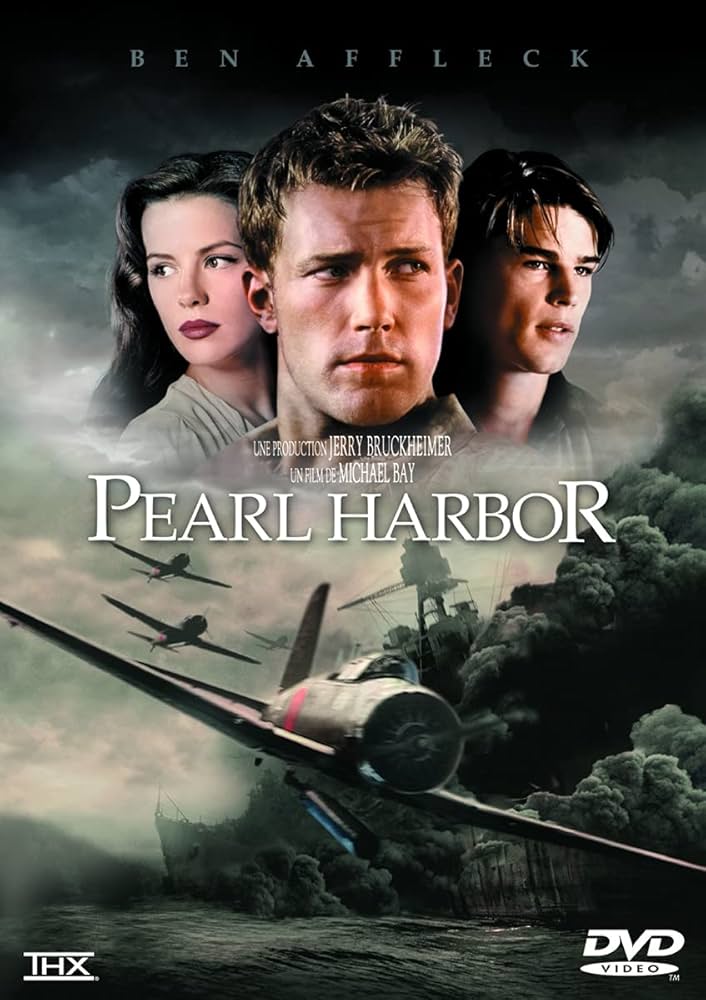 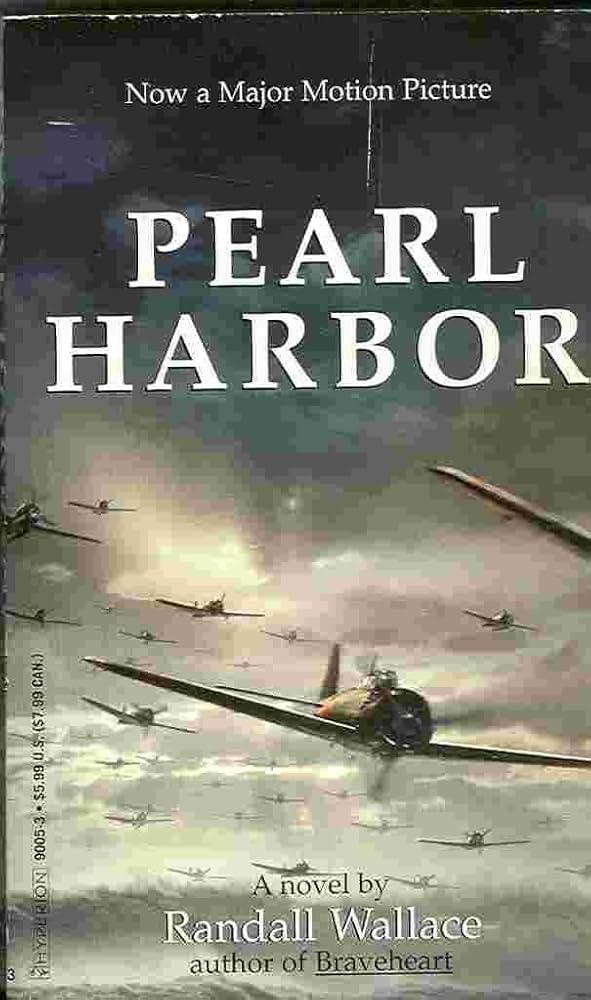 03
04
STORIE, PERSONAGGI, VITA: AUTORI, STORIE E PERSONAGGI AL DI LÀ DEL MEDIUM
6. Lo specifico narrativo: insieme costituito da personaggi, eventi, temi che può in modo agevole e fede ai nuclei narrativi originali passare da un mezzo all’altro.
02
03
04